Preliminary Evaluations of the Navy's ACNFS versus NASA IceBridge Data
David Hebert1, Richard Allard1, Pamela Posey1, Alan Wallcraft1, Joseph Metzger1, Ole Martin Smedstad2, Michael Phelps3, Sinead Farrell4
1Naval Research Lab, Oceanography Division, Stennis Space Center
2QinetiQ North America, Stennis Space Center
3Jacobs Engineering, Stennis Space Center
4ESSIC/CICS/University of Maryland
24 OCT 2012
16th AOMIP/ 1st  FAMOS meeting
1
ACNFS
Domain: 40-90oN
High resolution: 3.5 km at pole
Assimilation of ocean and ice 
5 day forecast daily
ACNFS consists of :
    - Ice Model - CICE
    - Ocean Model - HYCOM
    - Data assimilation - NCODA
    - Forced with 0.5o NOGAPS
OPTEST completed
24 OCT 2012
16th AOMIP/ 1st  FAMOS meeting
2
CICE Standalone
Same horizontal grid as ACNFS
“Standalone”         no HYCOM – no assimilation
Ocean data (T, S, U, V) from daily ACNFS output
Atmospheric forcing from NOGAPS except for precipitation. Several precip runs done here:
Climatology (Standard ACNFS)
NOGAPS precipitation
Zero precipitation
Initialized from ACNFS March 14, 2012. 
Run through April 02, 2012
24 OCT 2012
16th AOMIP/ 1st  FAMOS meeting
3
IceBridge Tracks Spring 2012
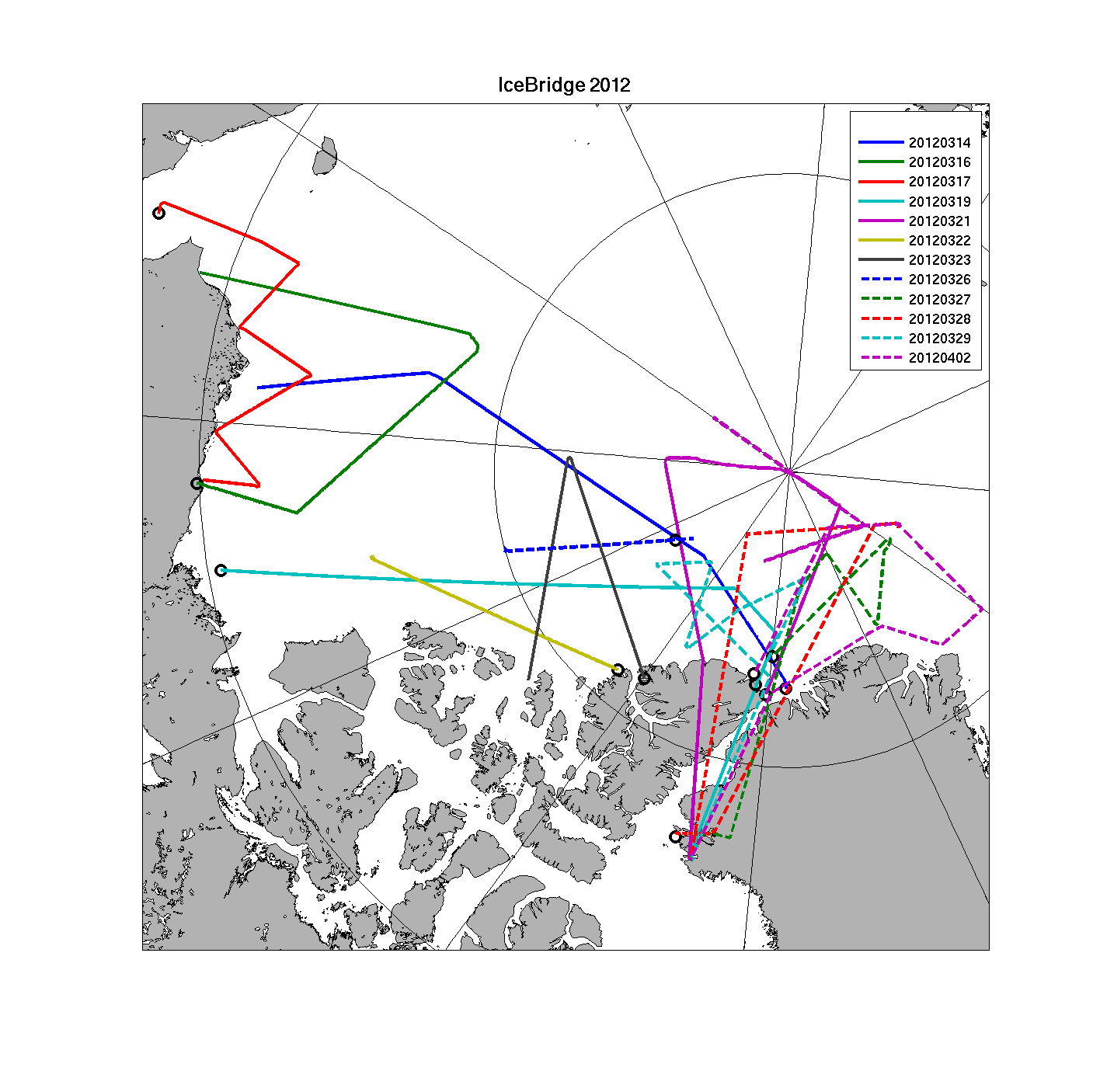 Sea Ice Thickness
Snow Thickness
Surface Temperature
24 OCT 2012
16th AOMIP/ 1st  FAMOS meeting
4
Results
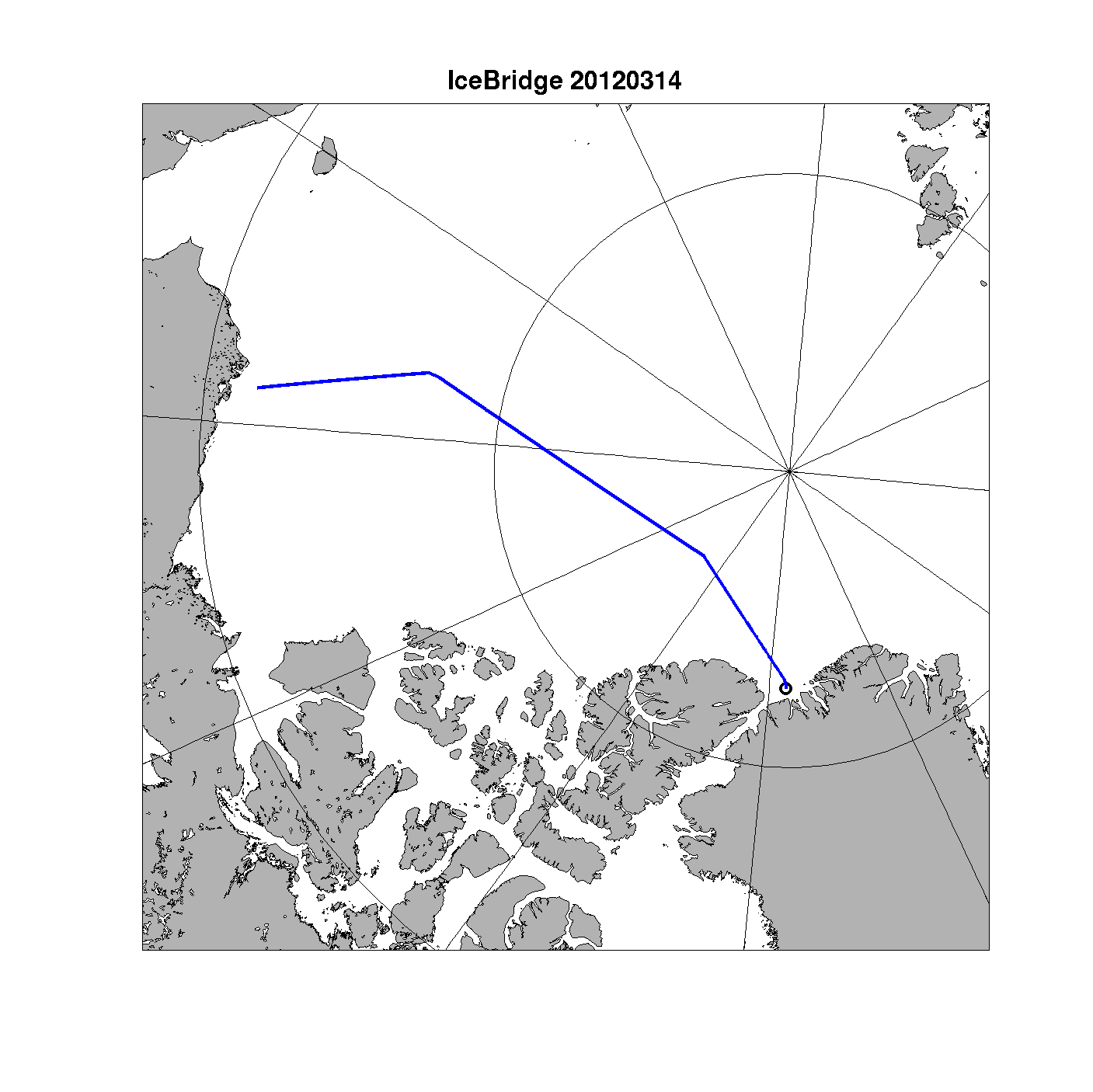 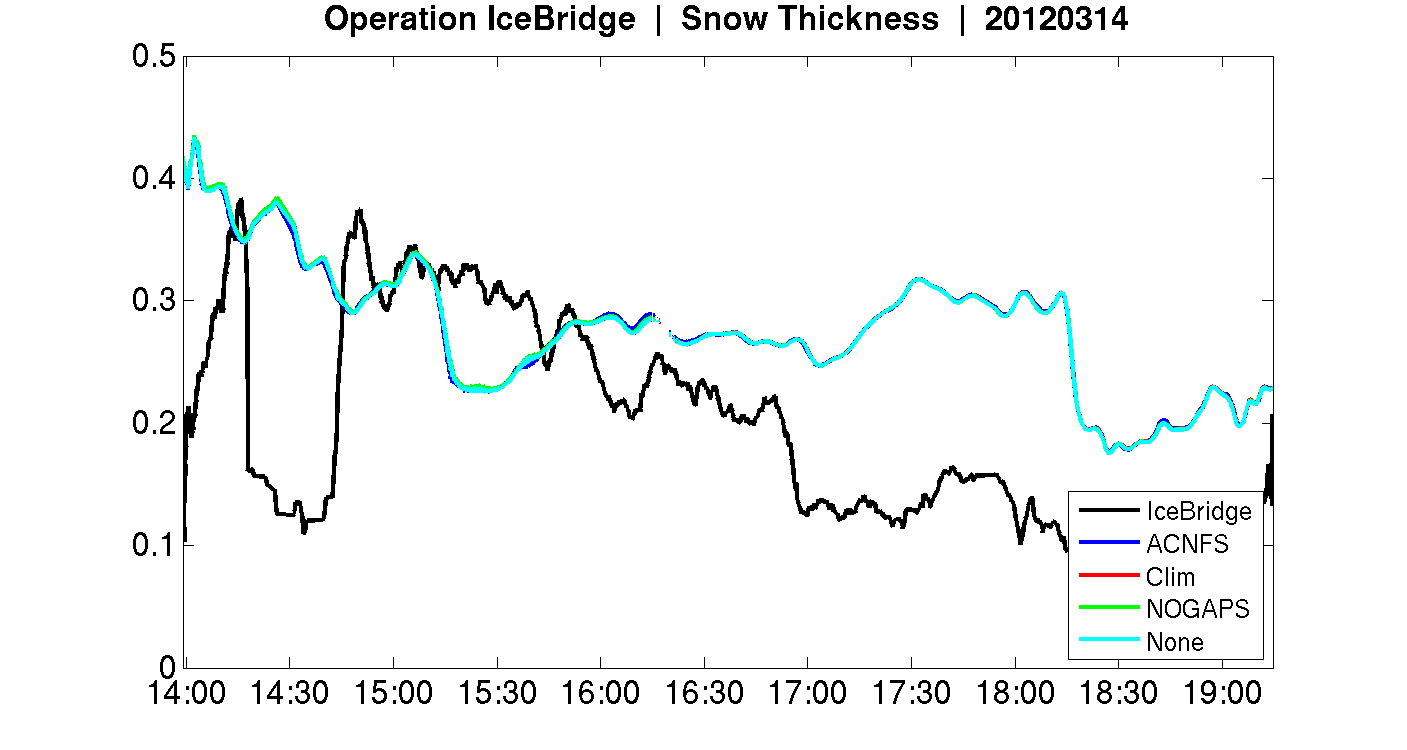 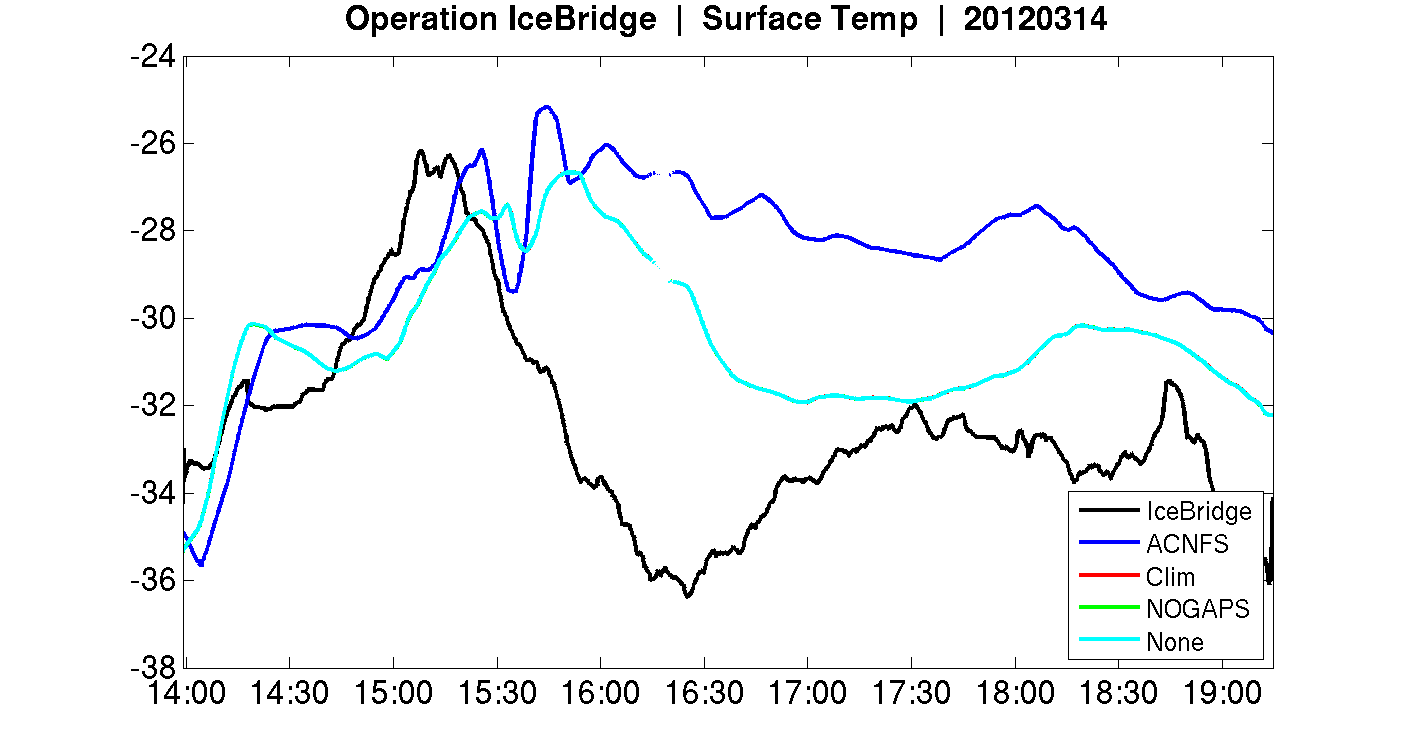 24 OCT 2012
16th AOMIP/ 1st  FAMOS meeting
5
Results
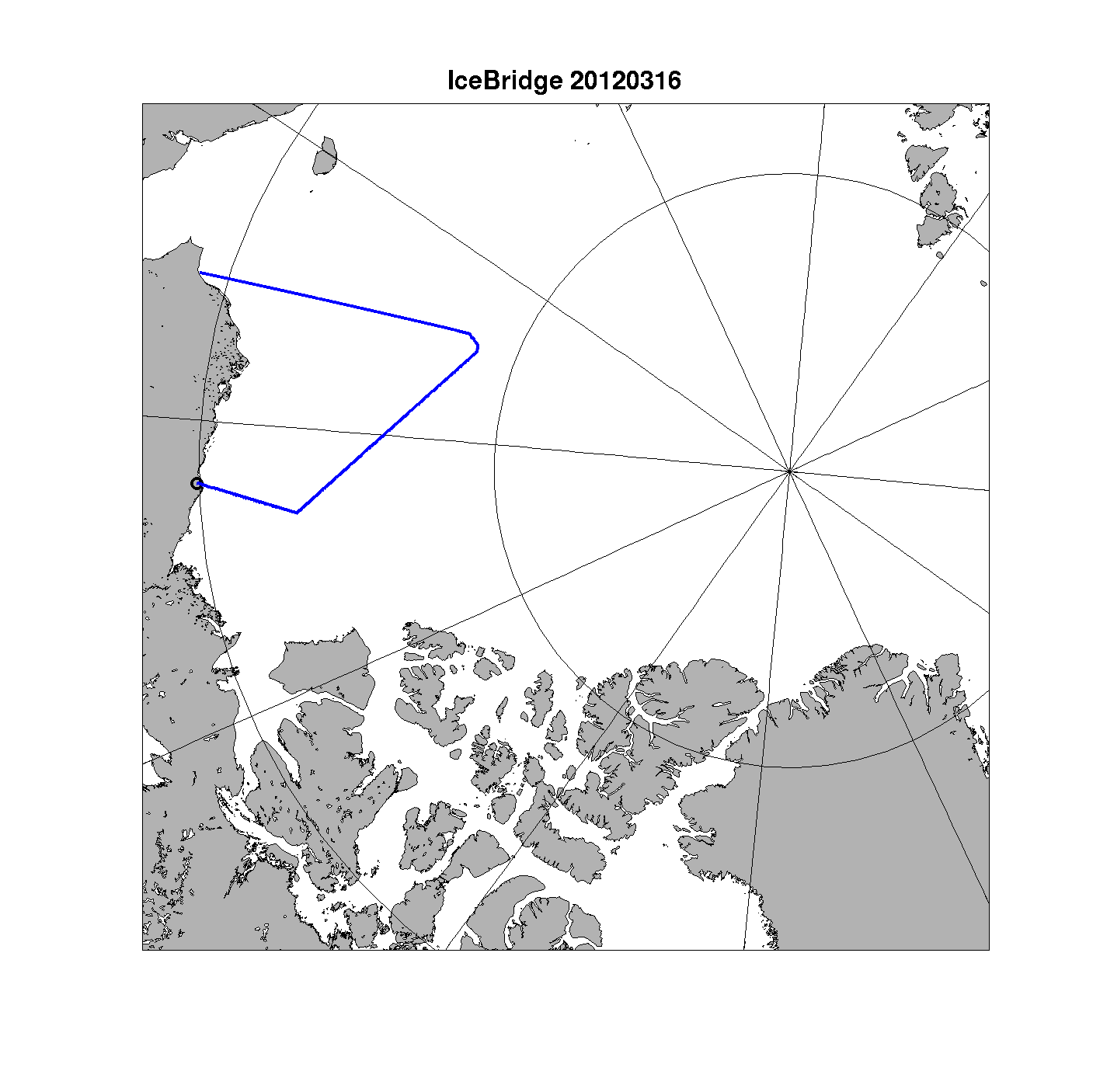 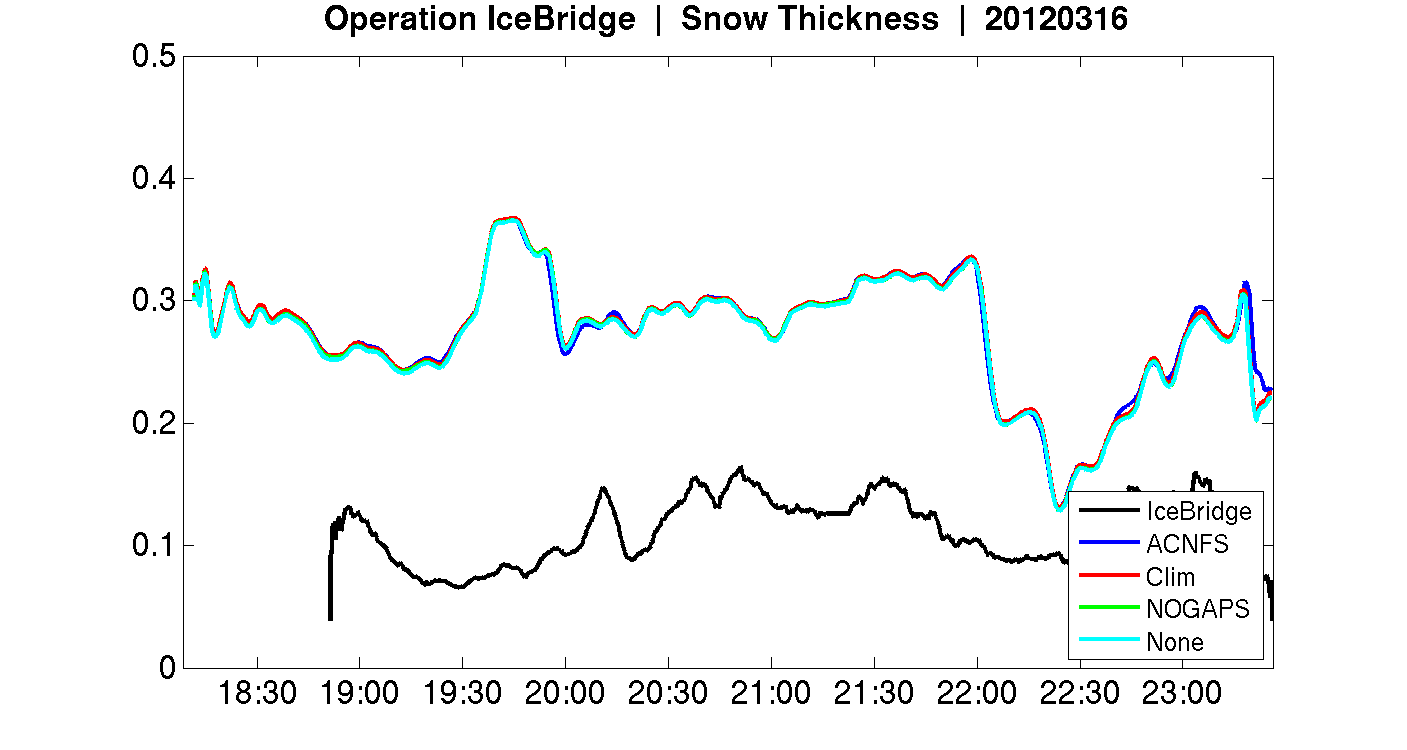 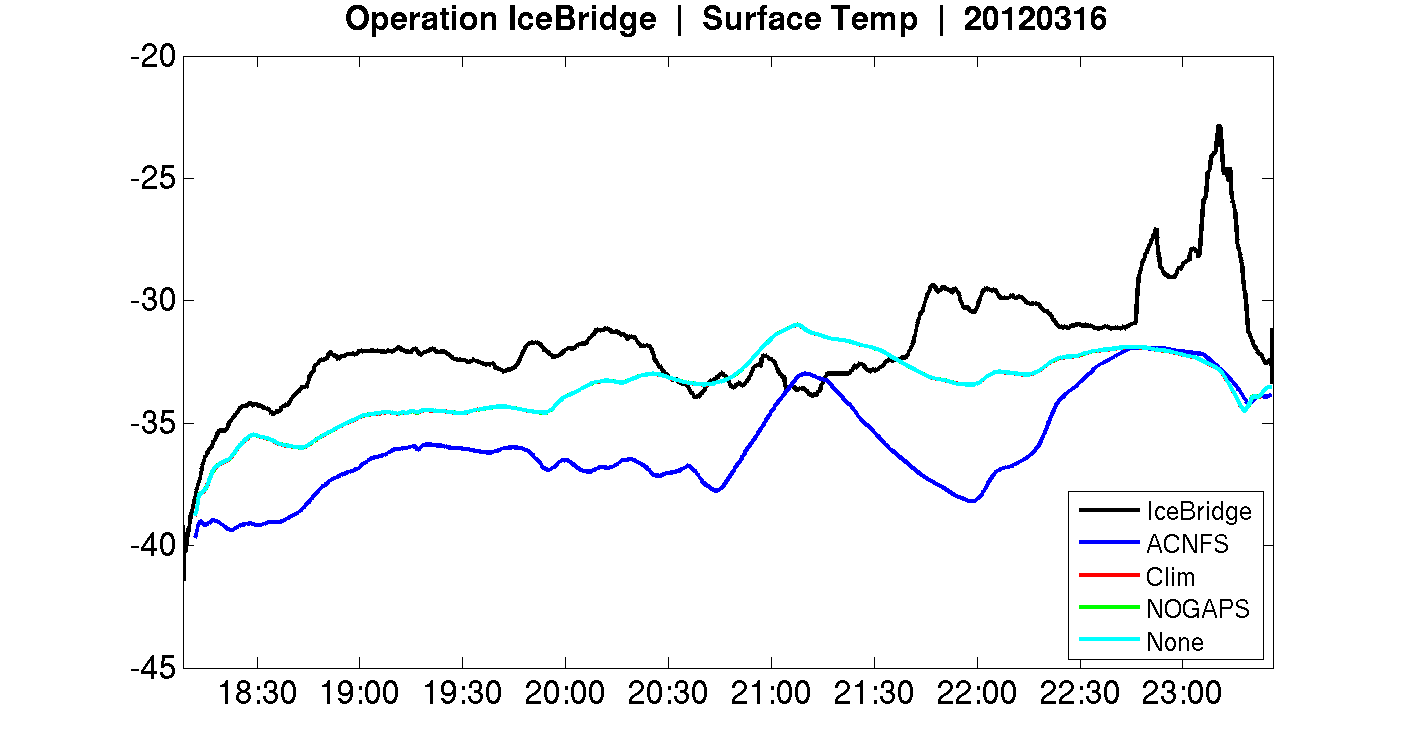 24 OCT 2012
16th AOMIP/ 1st  FAMOS meeting
6
Results
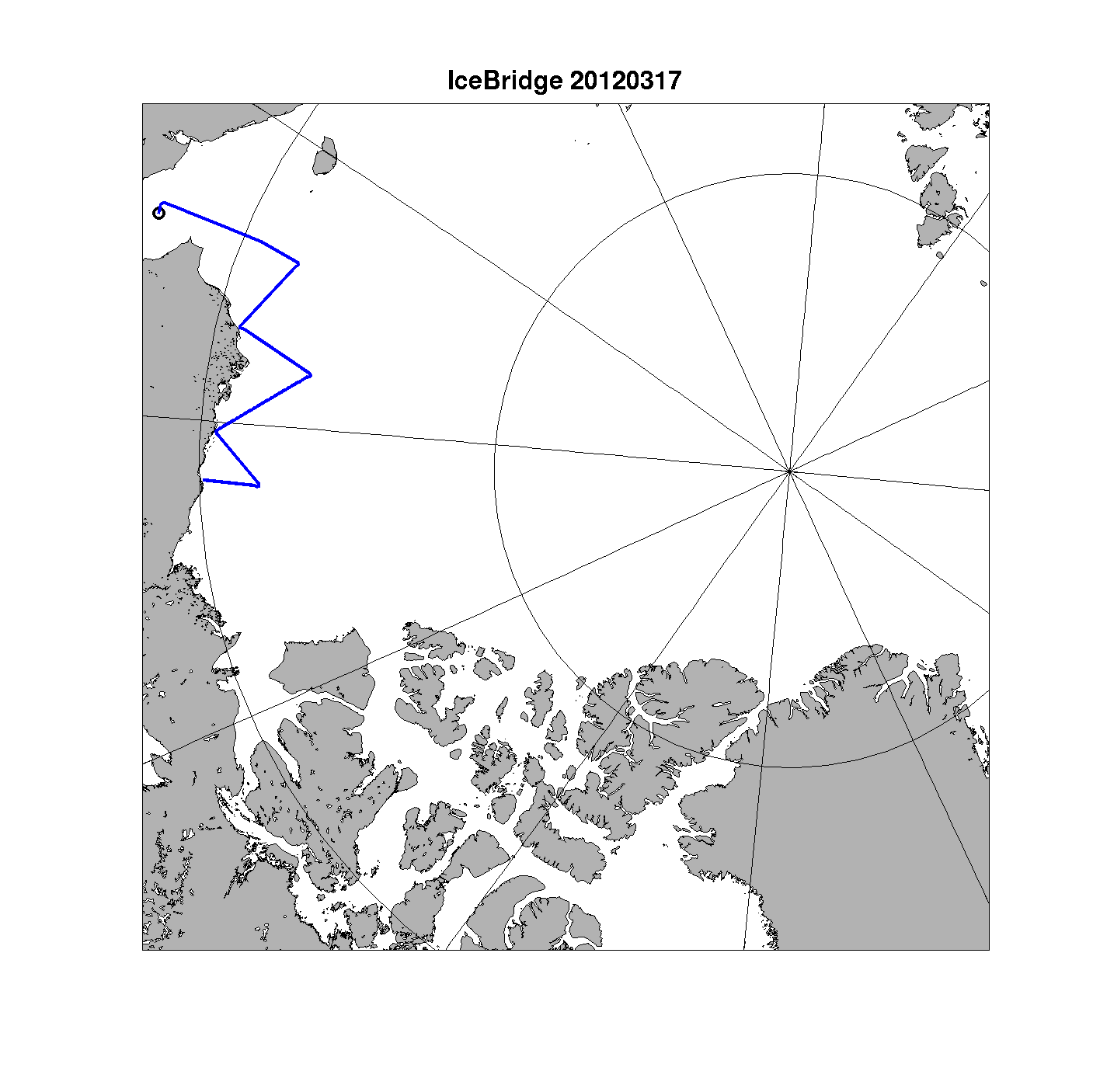 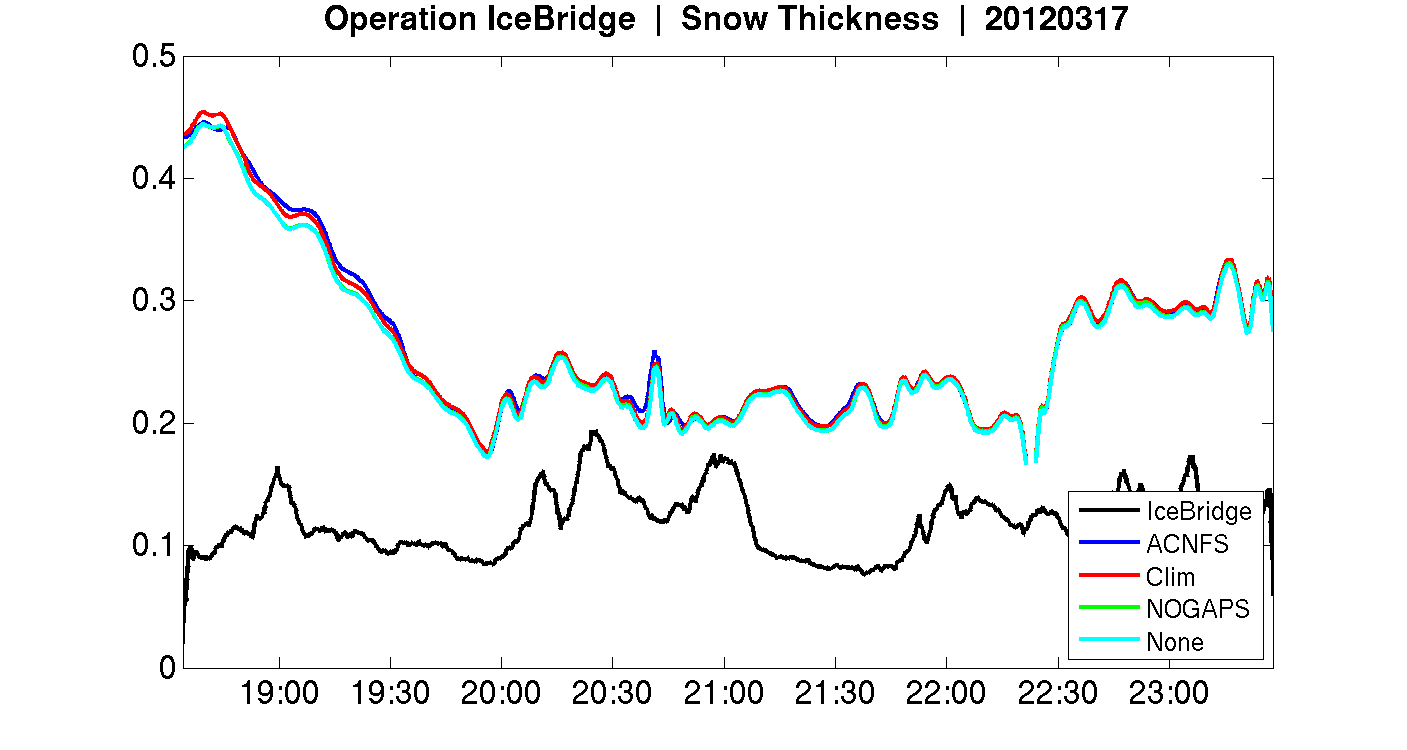 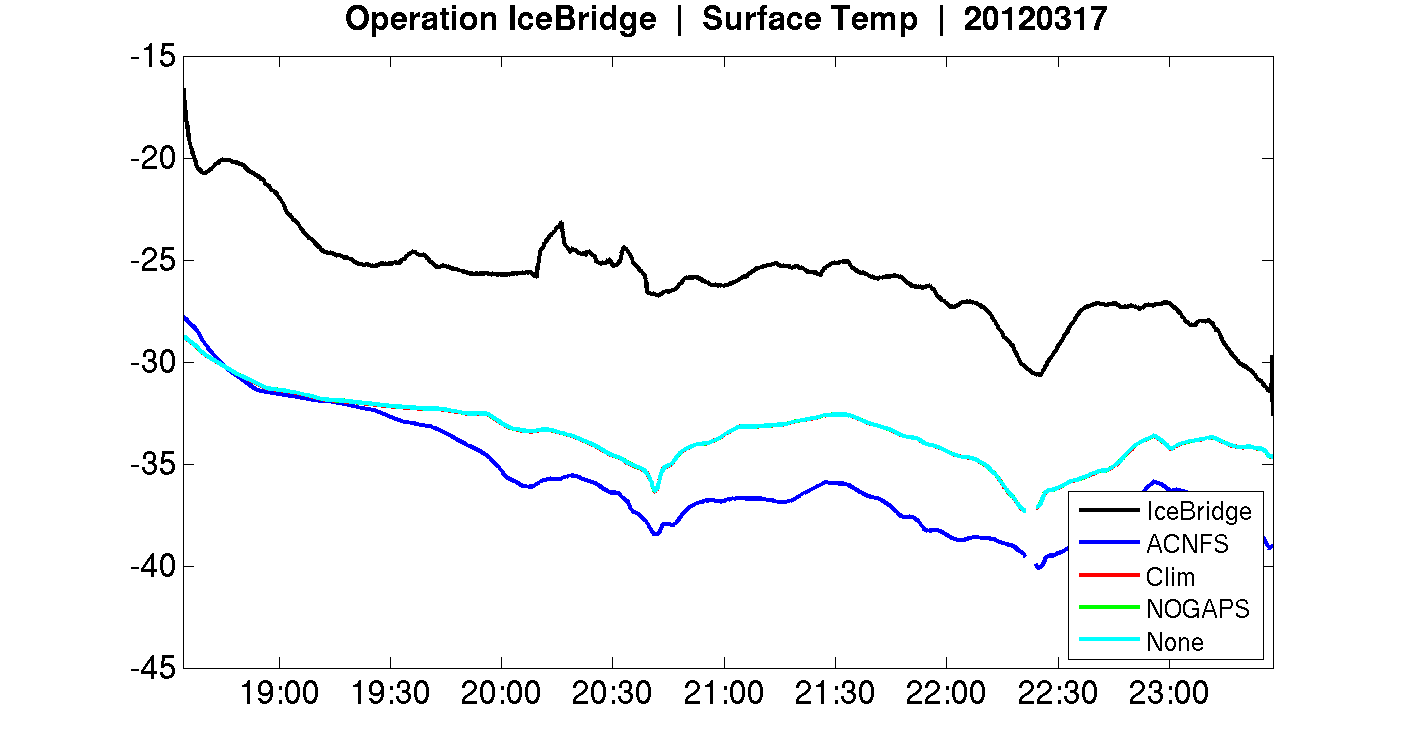 24 OCT 2012
16th AOMIP/ 1st  FAMOS meeting
7
Results
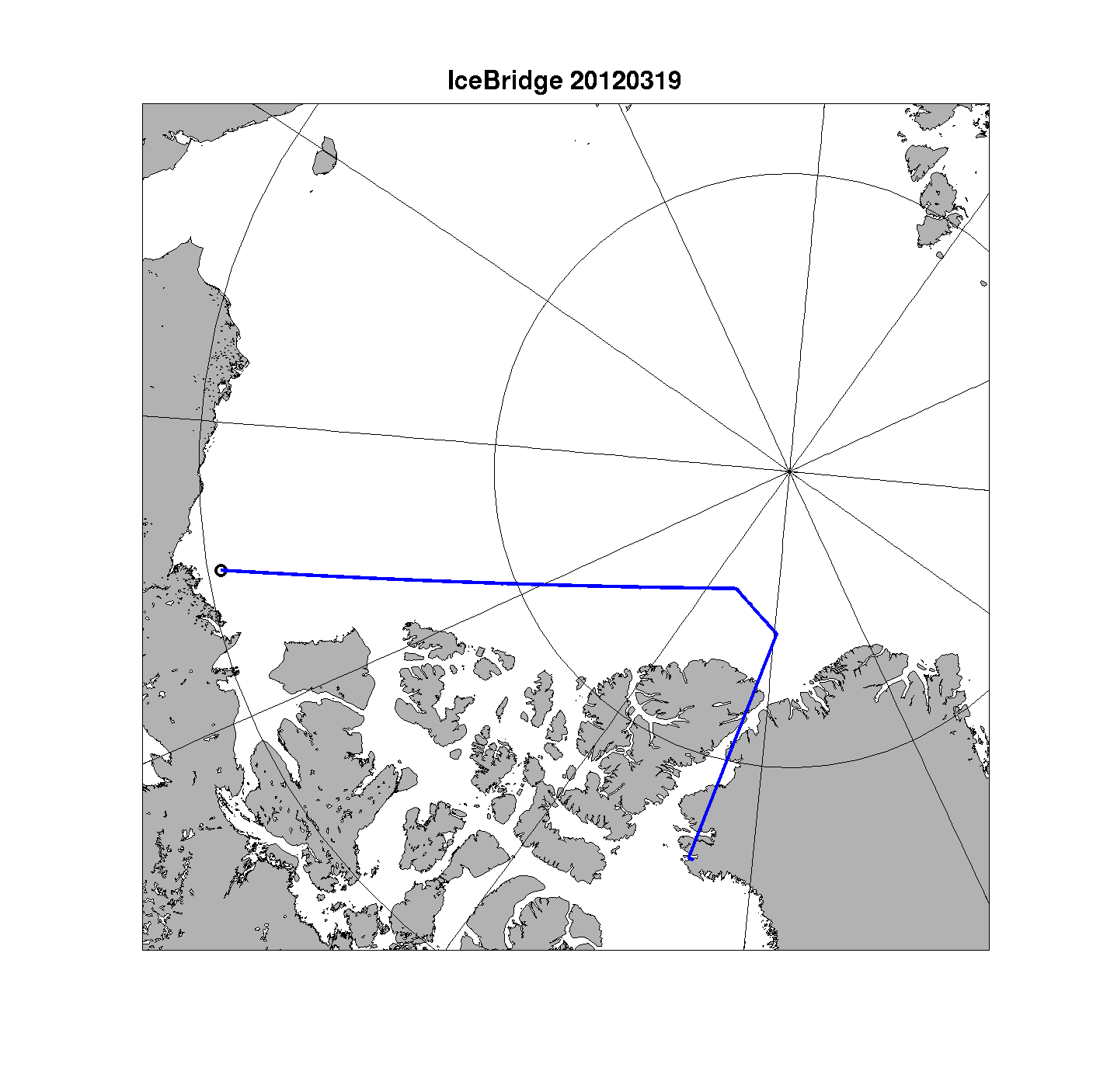 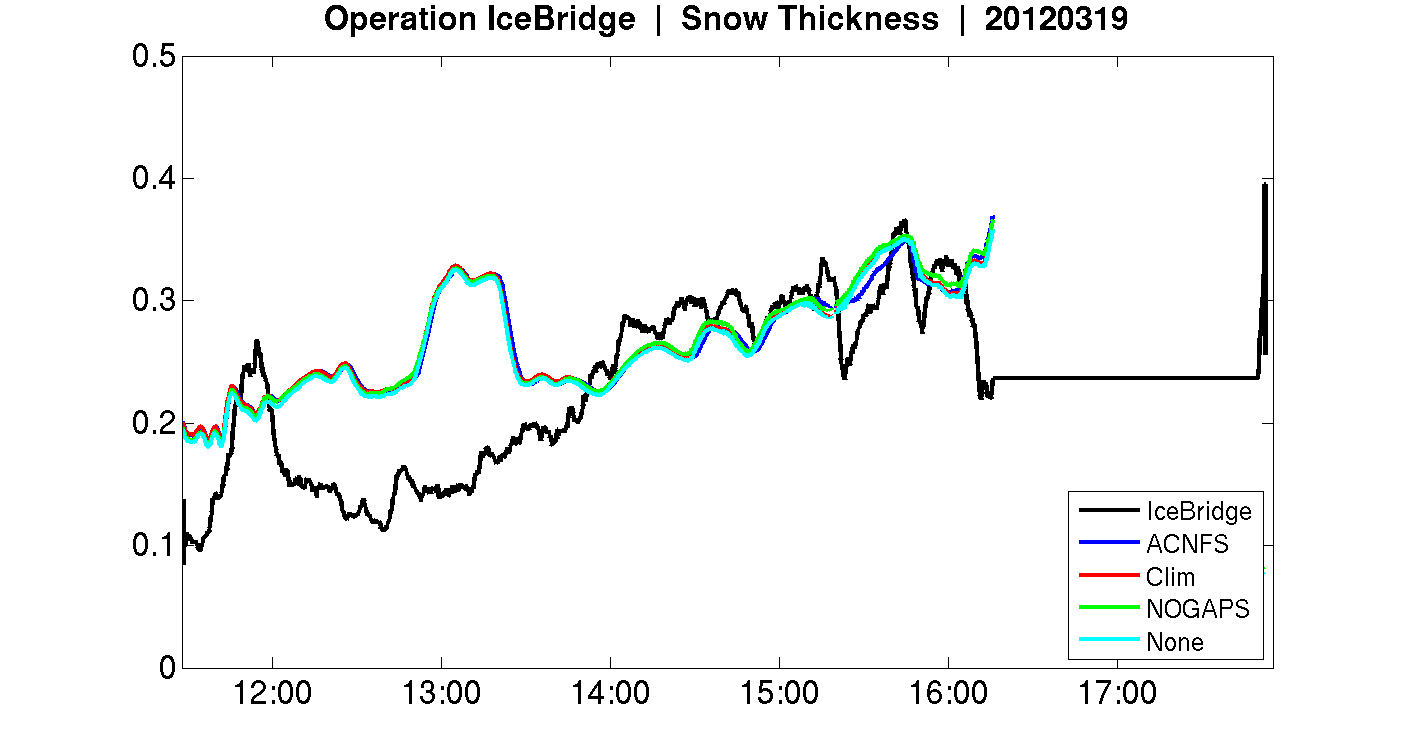 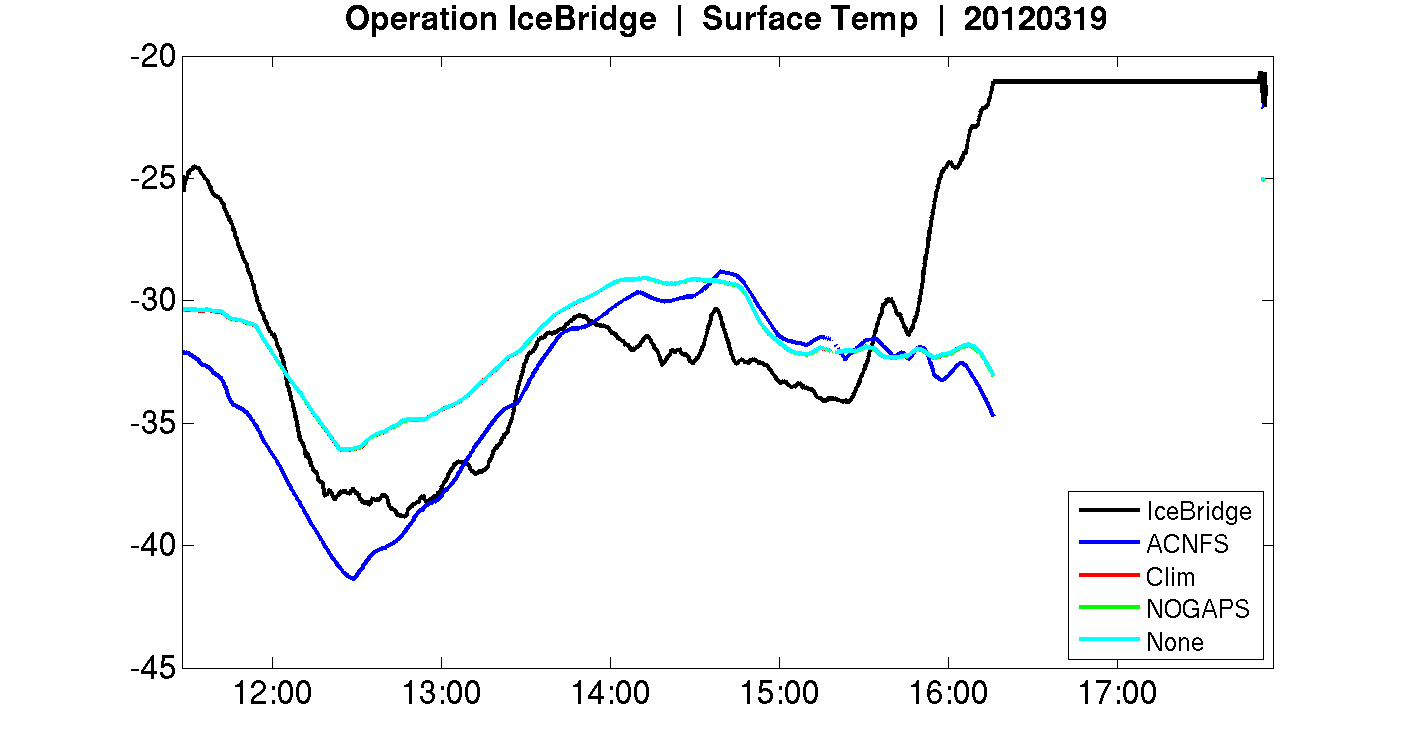 24 OCT 2012
16th AOMIP/ 1st  FAMOS meeting
8
Results
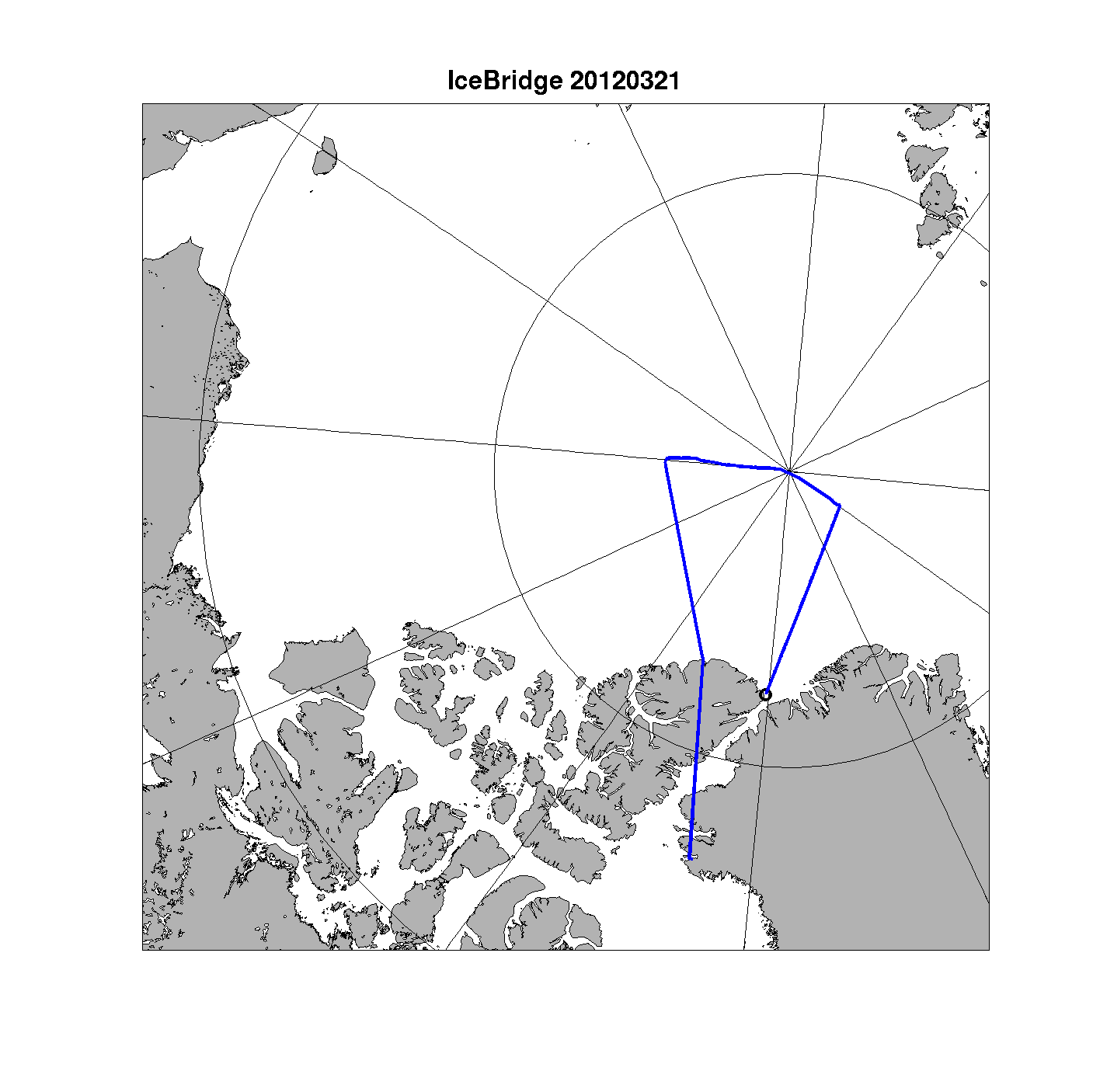 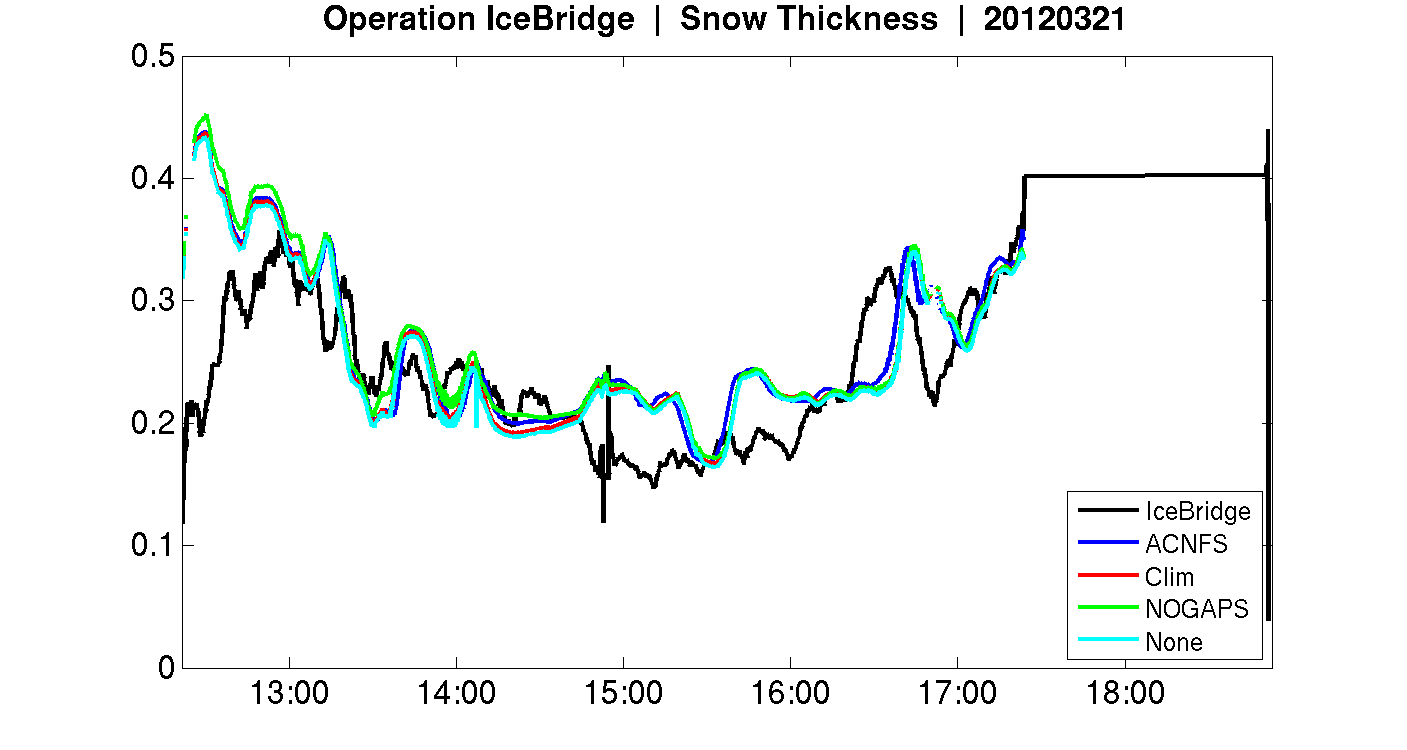 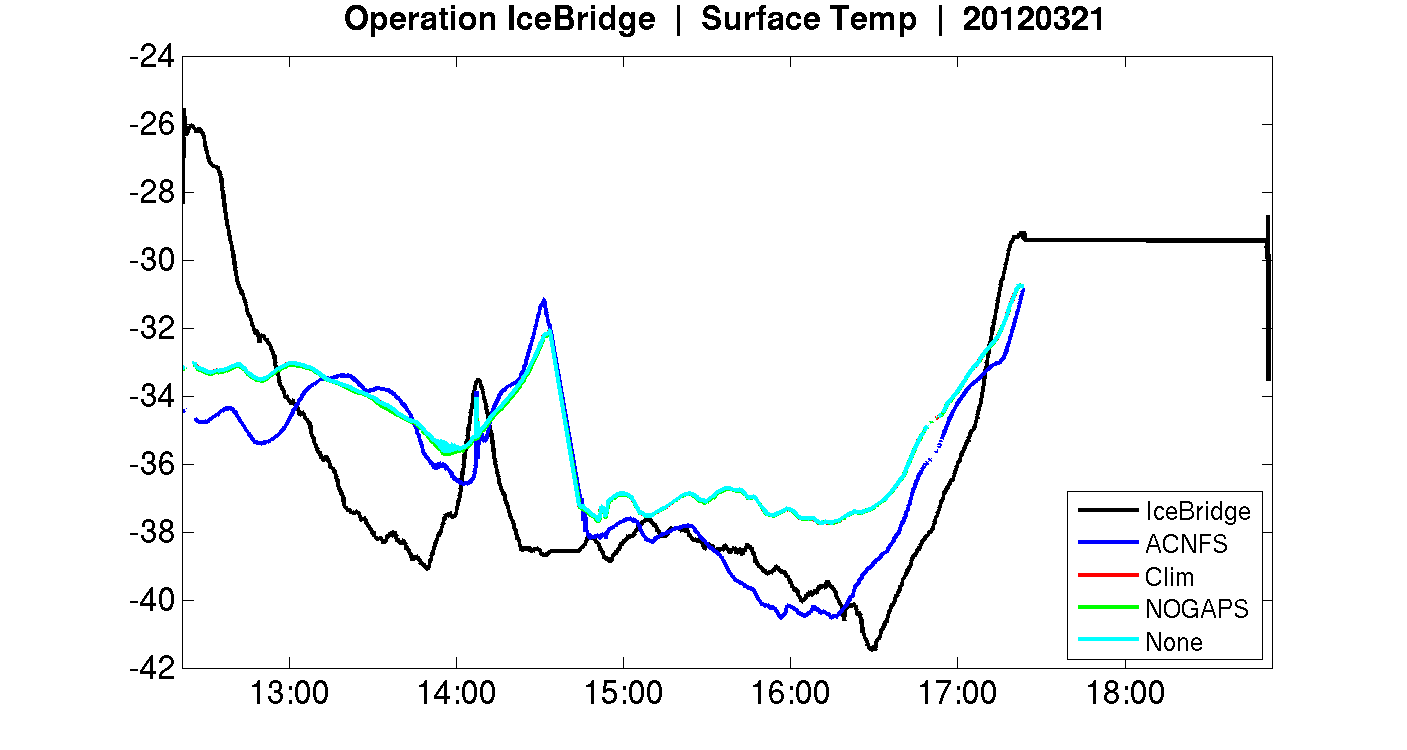 24 OCT 2012
16th AOMIP/ 1st  FAMOS meeting
9
Results
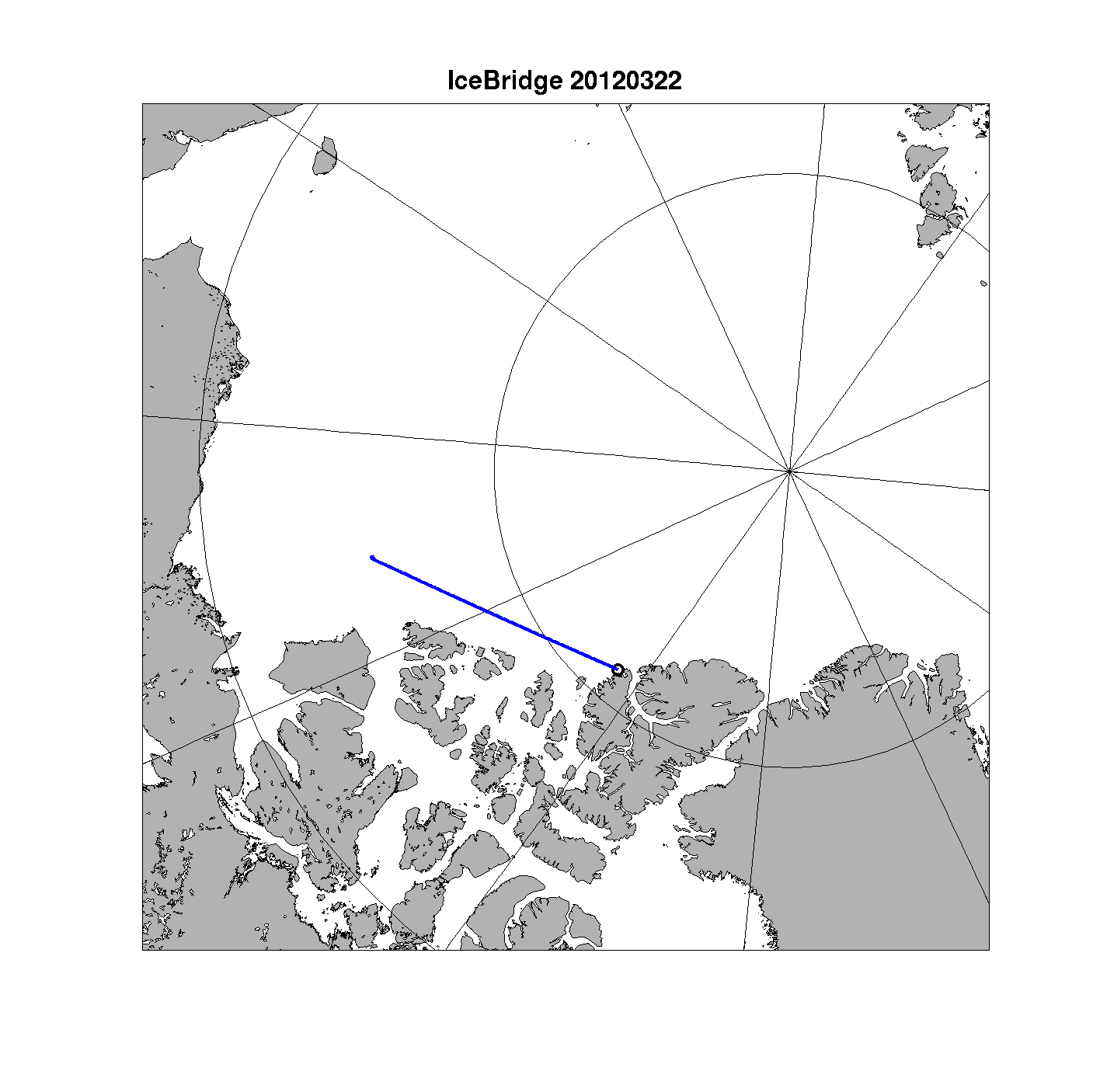 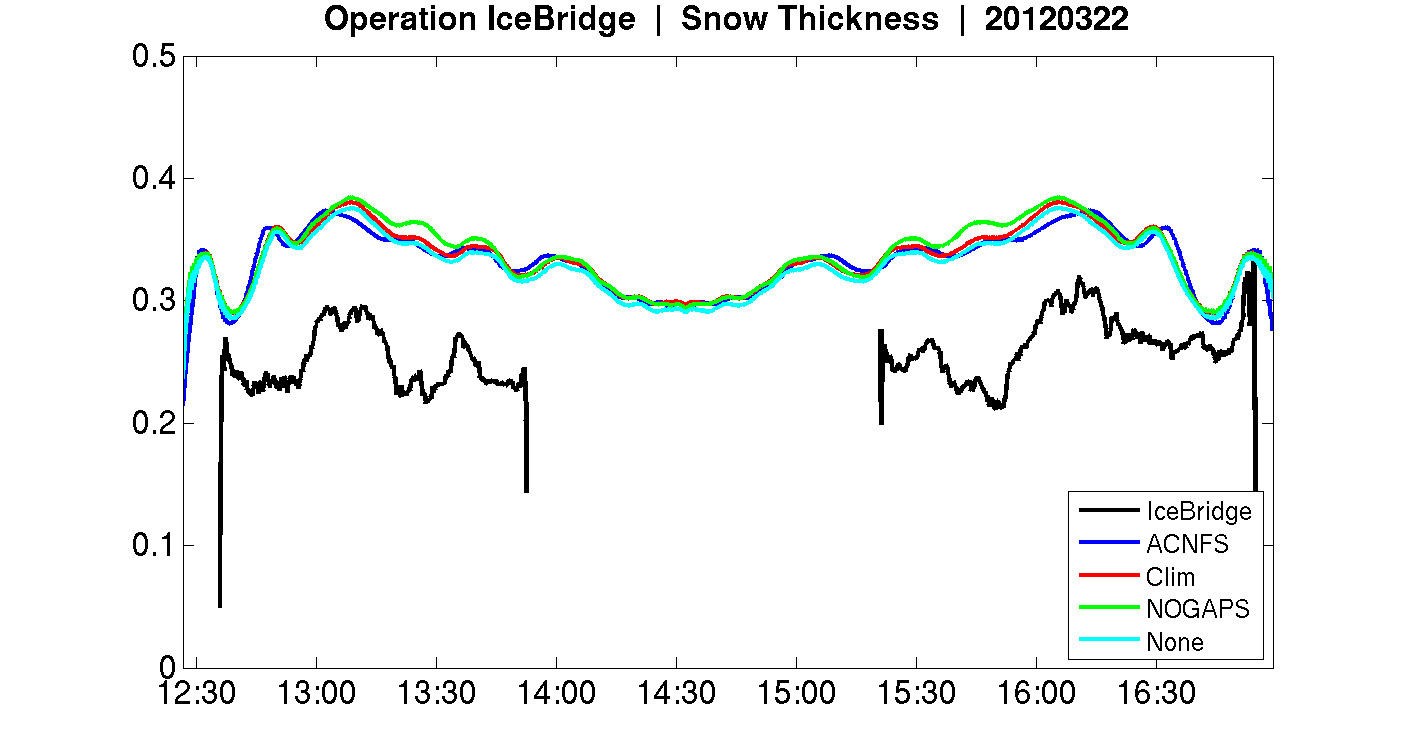 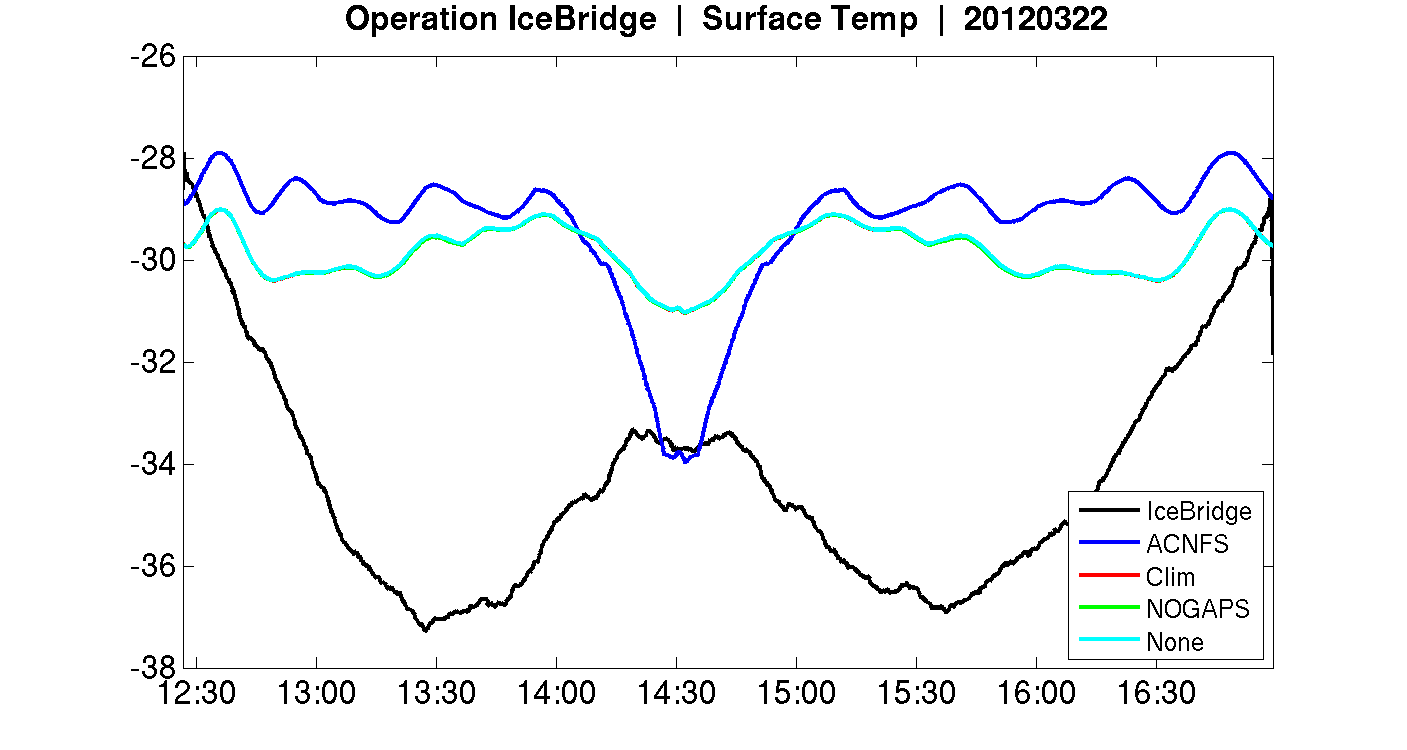 24 OCT 2012
16th AOMIP/ 1st  FAMOS meeting
10
Results
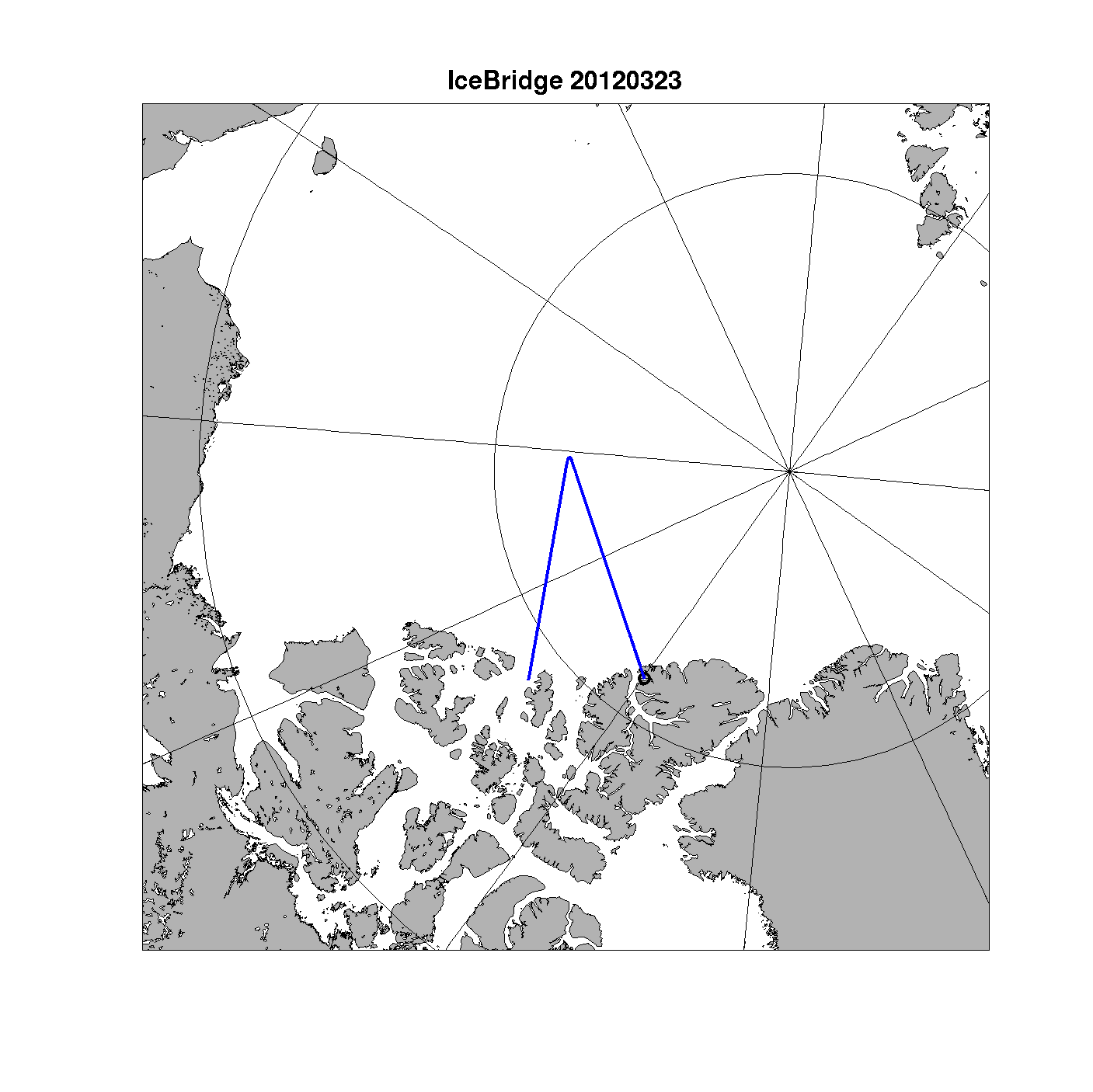 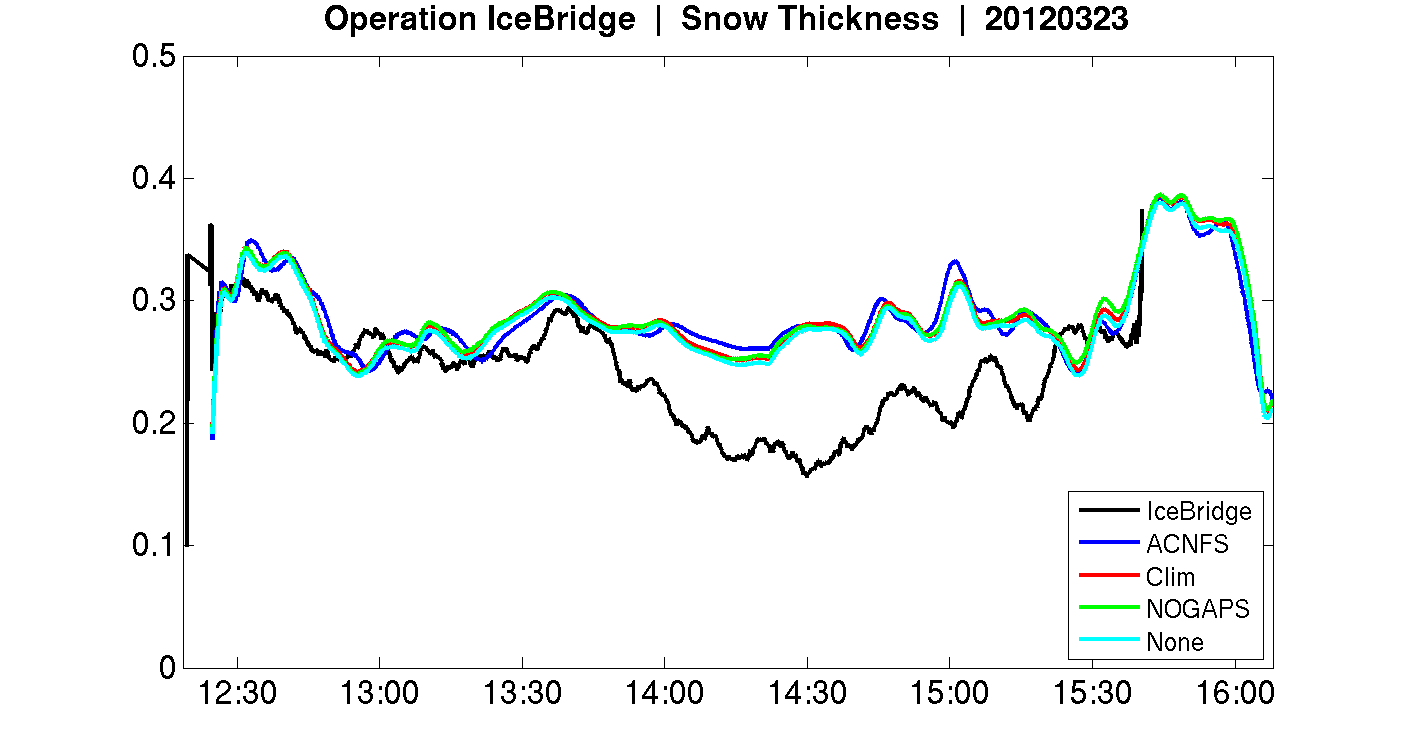 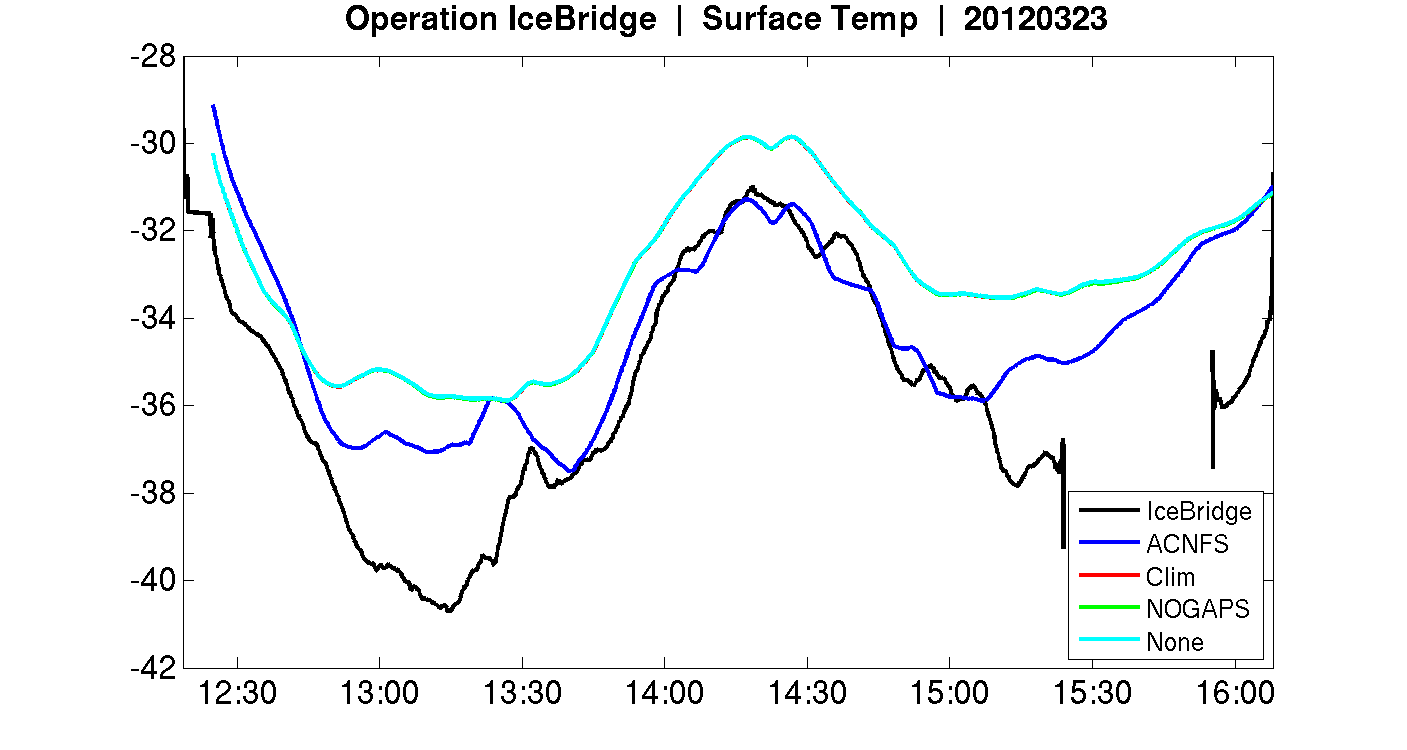 24 OCT 2012
16th AOMIP/ 1st  FAMOS meeting
11
Results
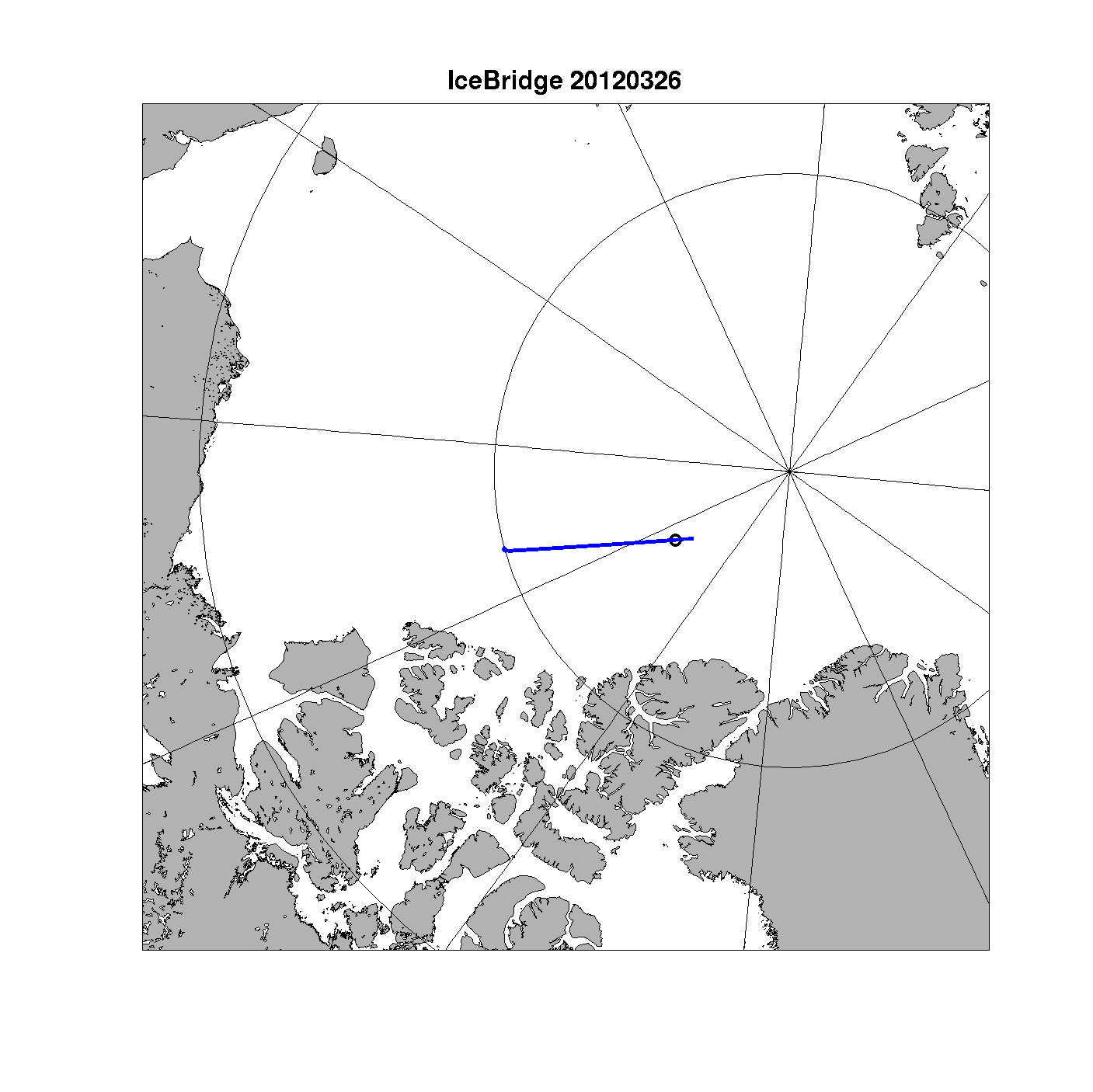 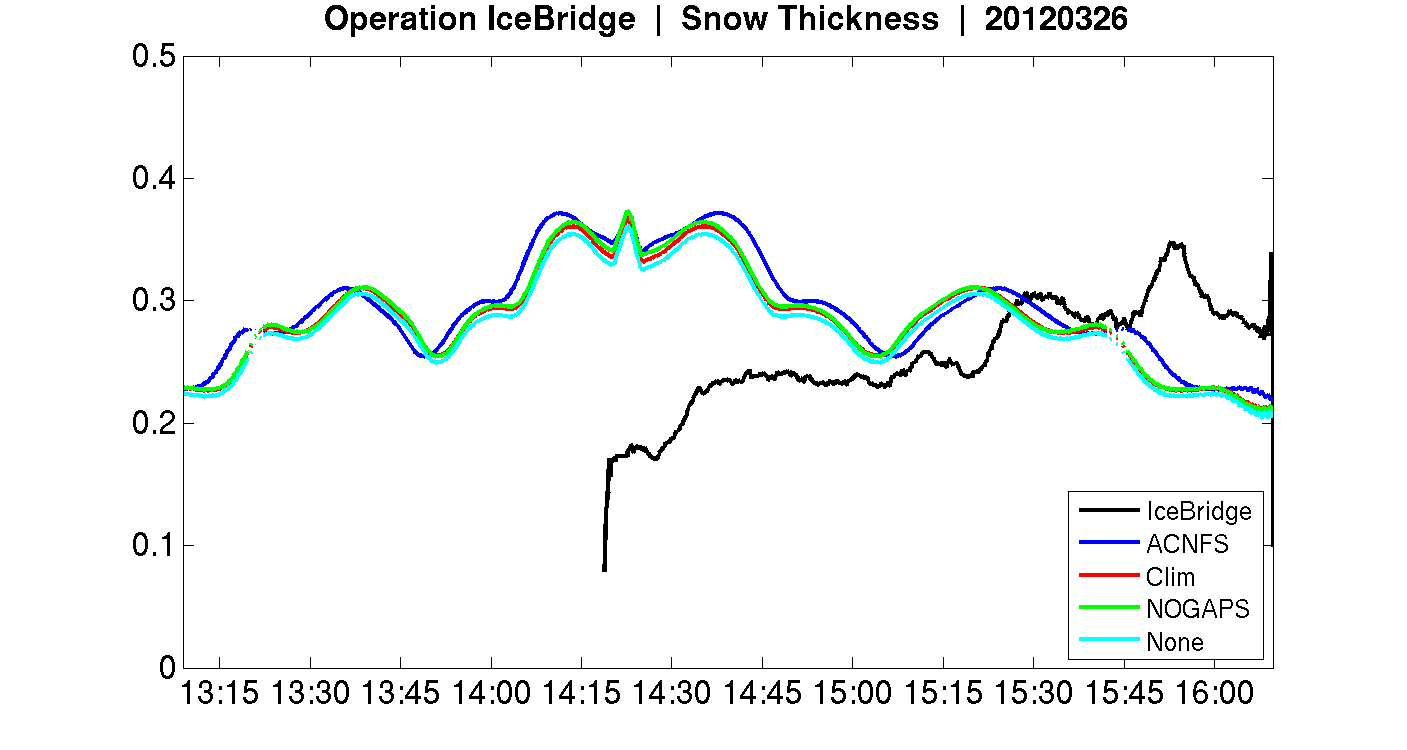 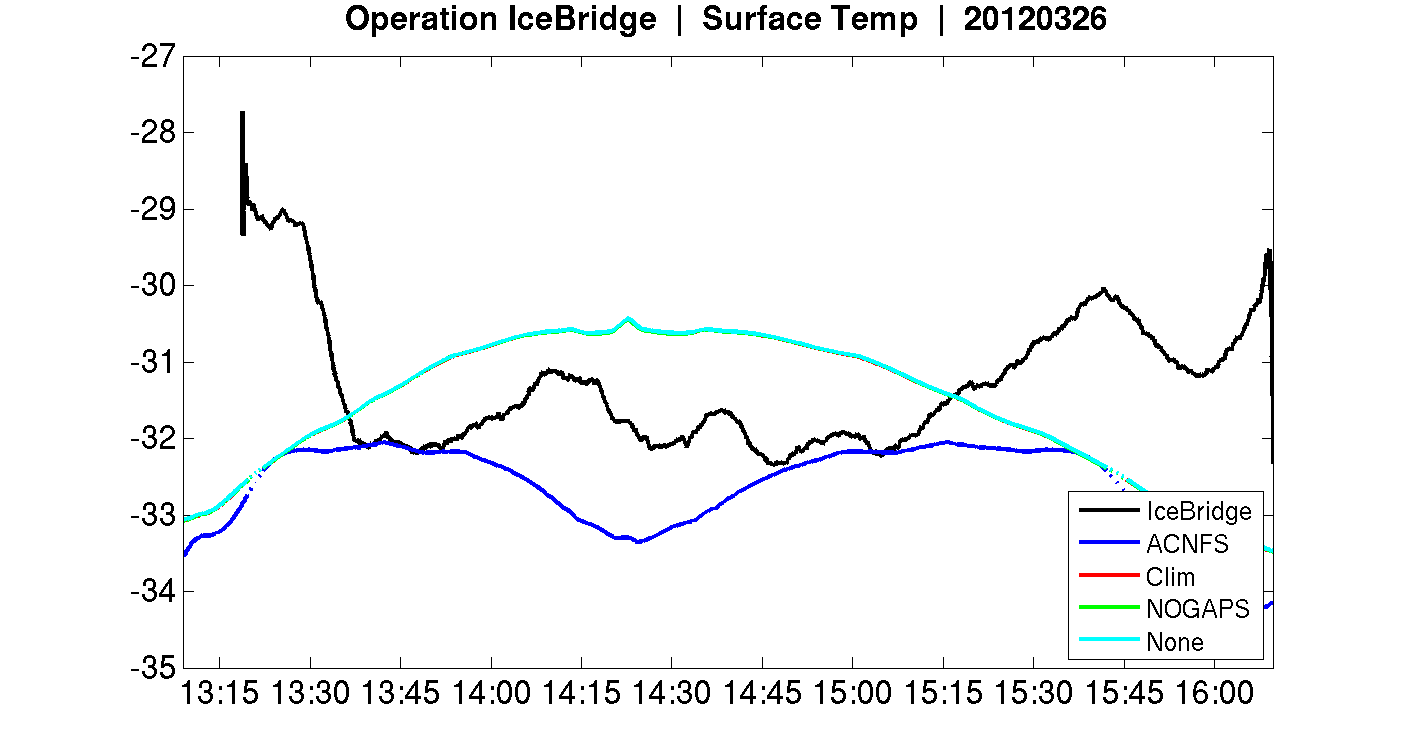 24 OCT 2012
16th AOMIP/ 1st  FAMOS meeting
12
Results
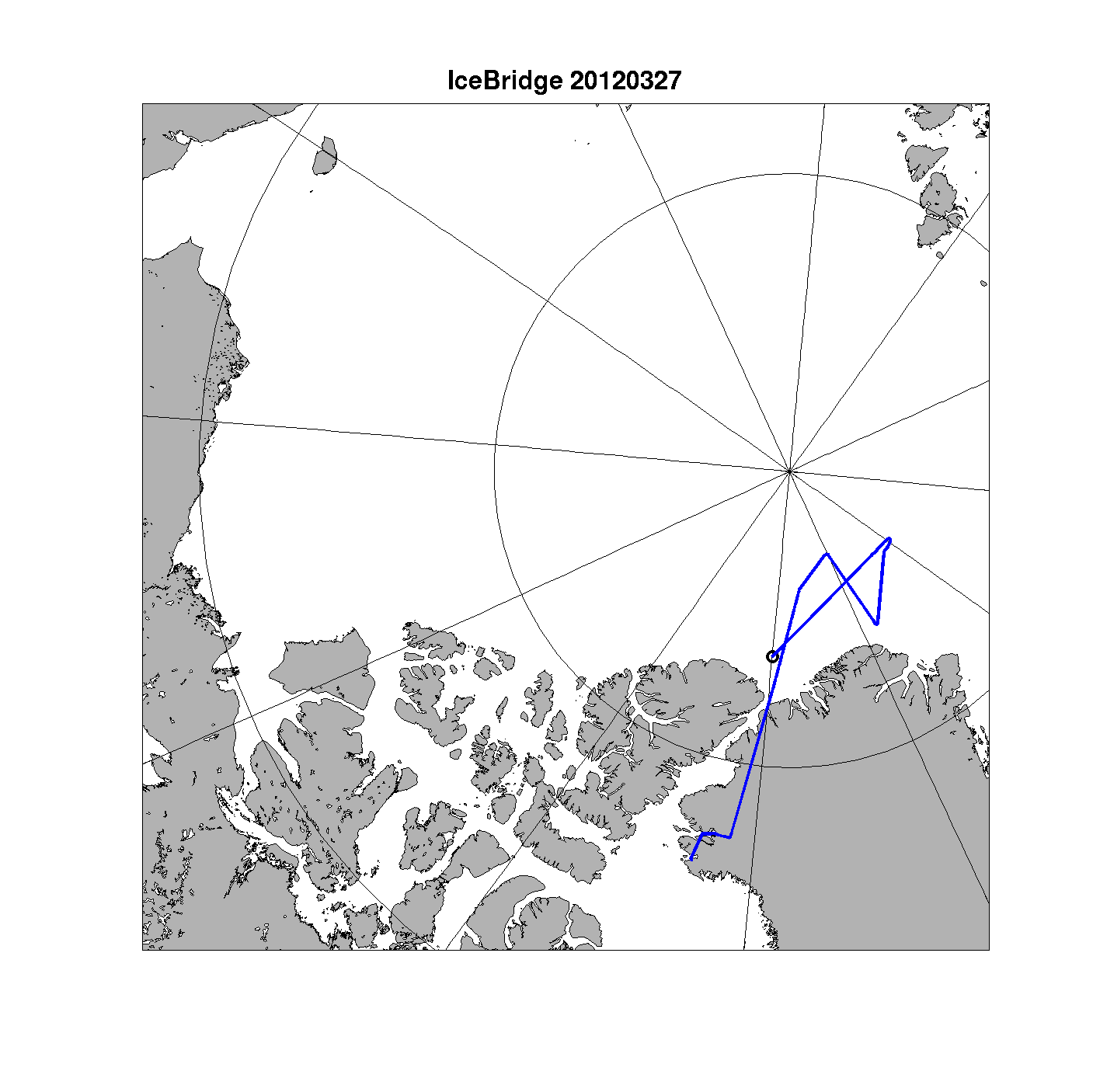 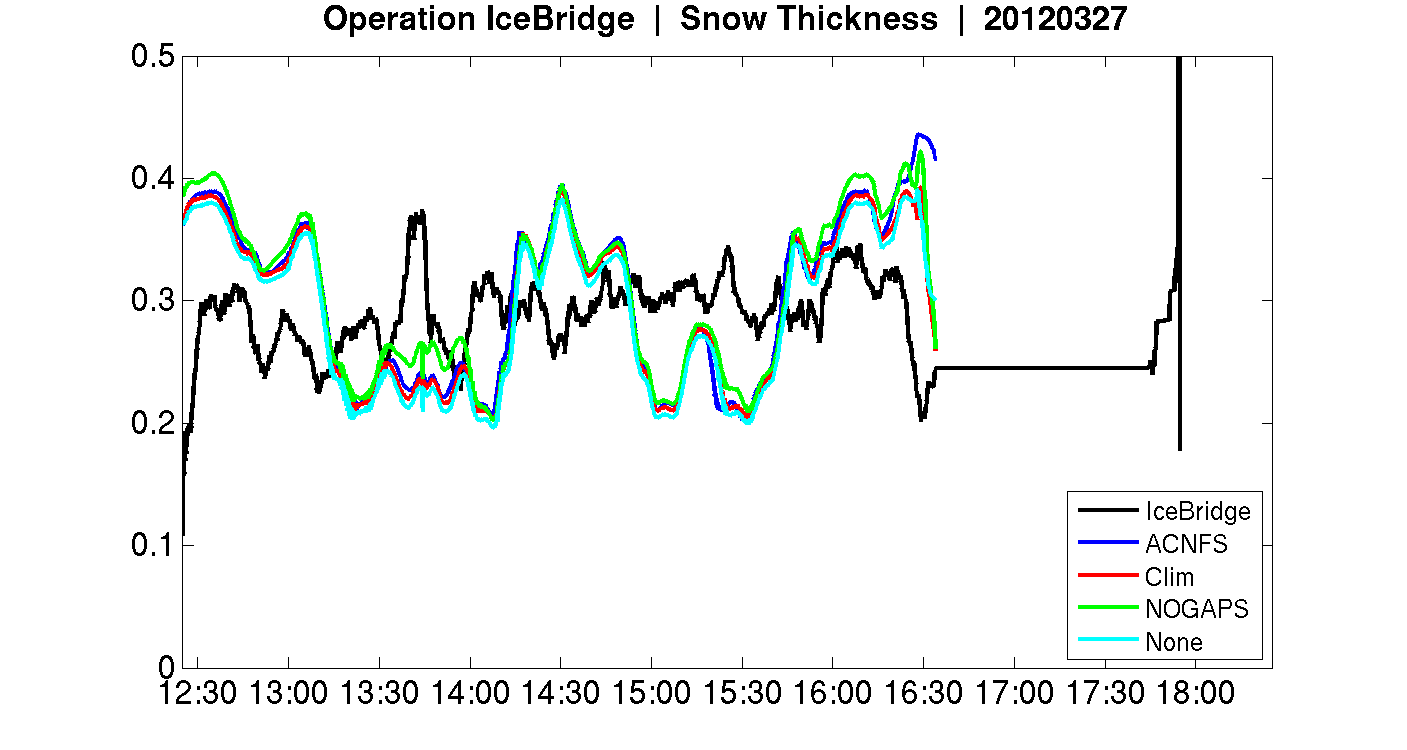 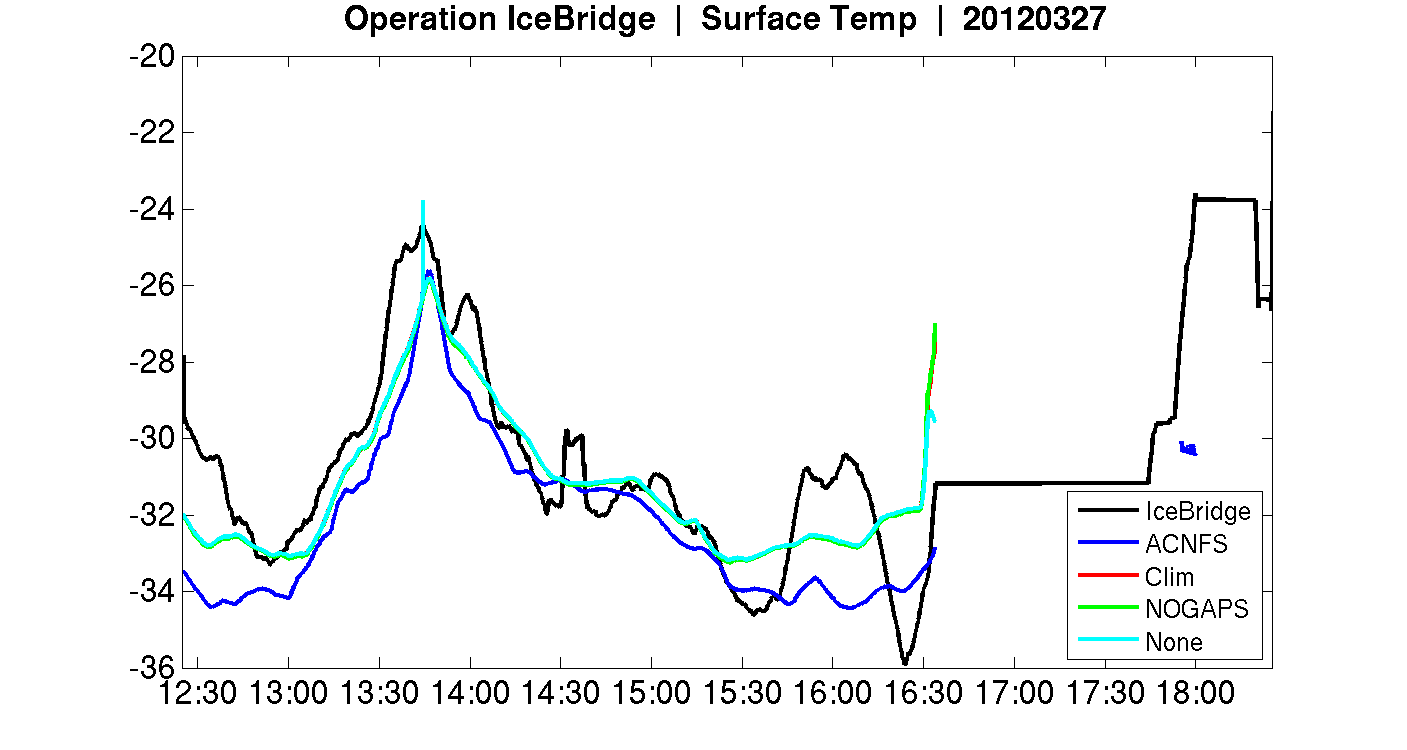 24 OCT 2012
16th AOMIP/ 1st  FAMOS meeting
13
Results
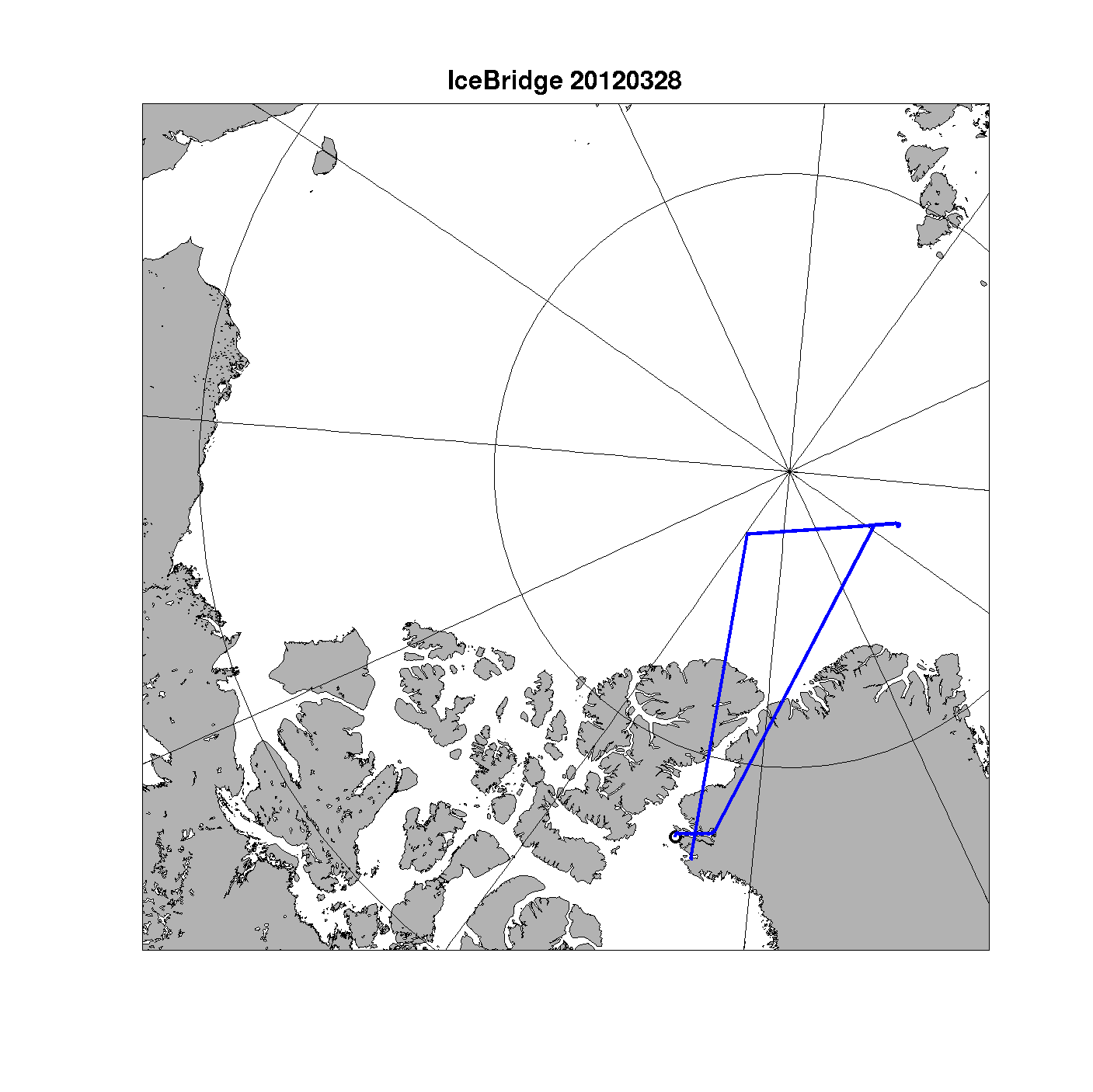 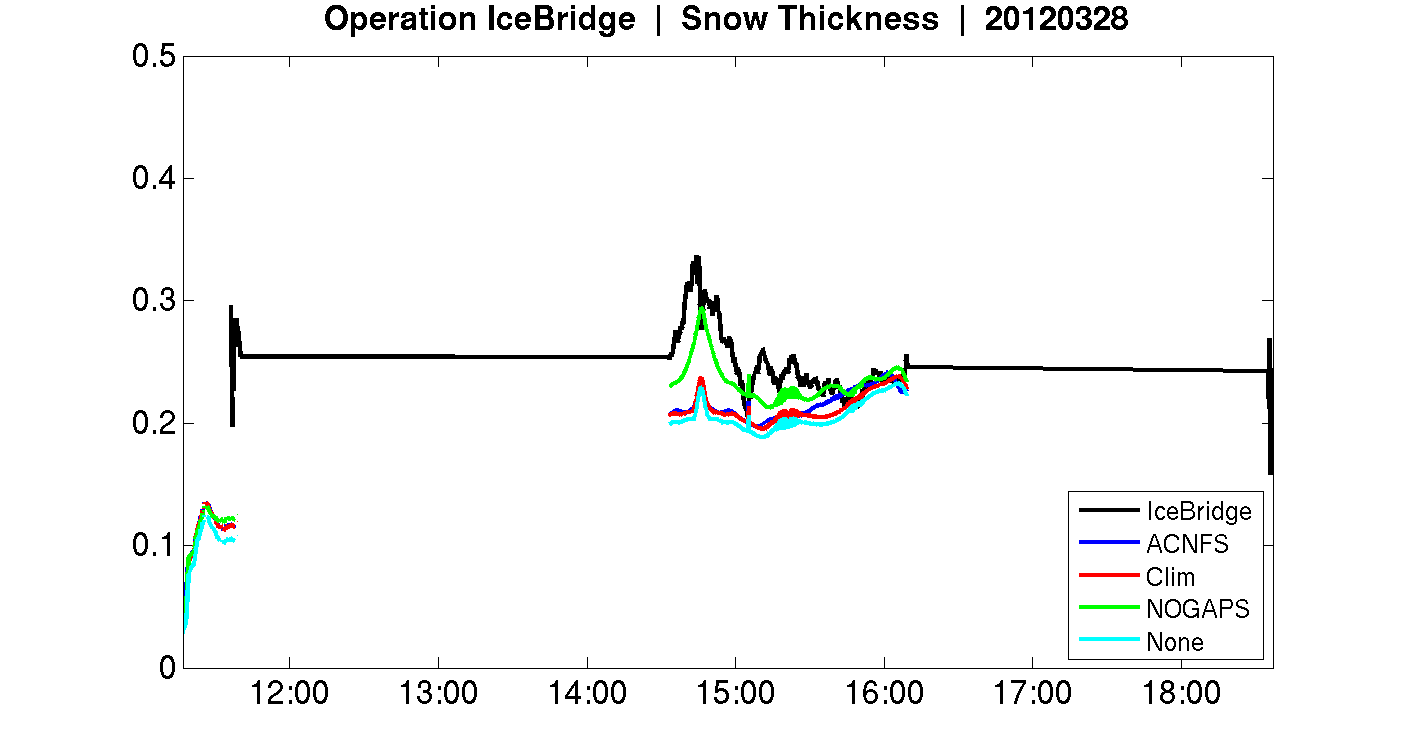 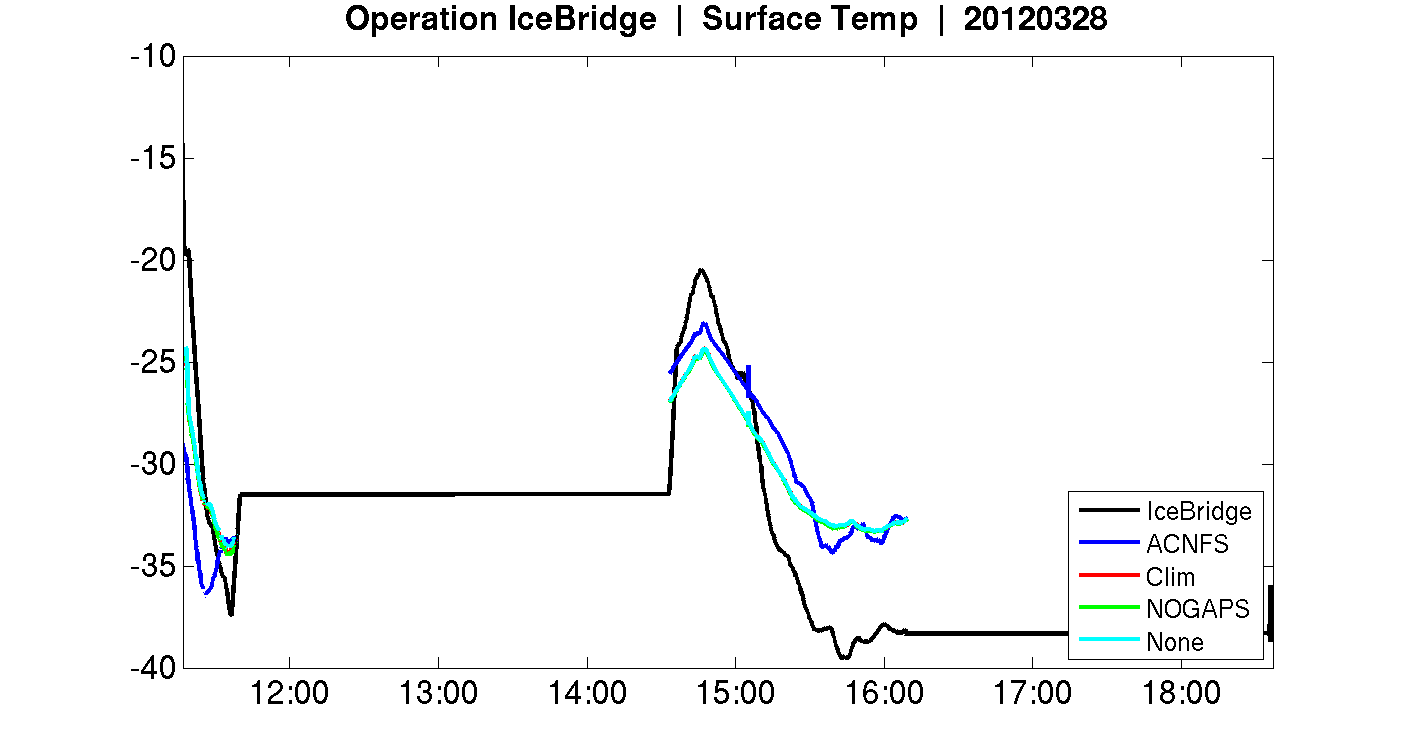 24 OCT 2012
16th AOMIP/ 1st  FAMOS meeting
14
Results
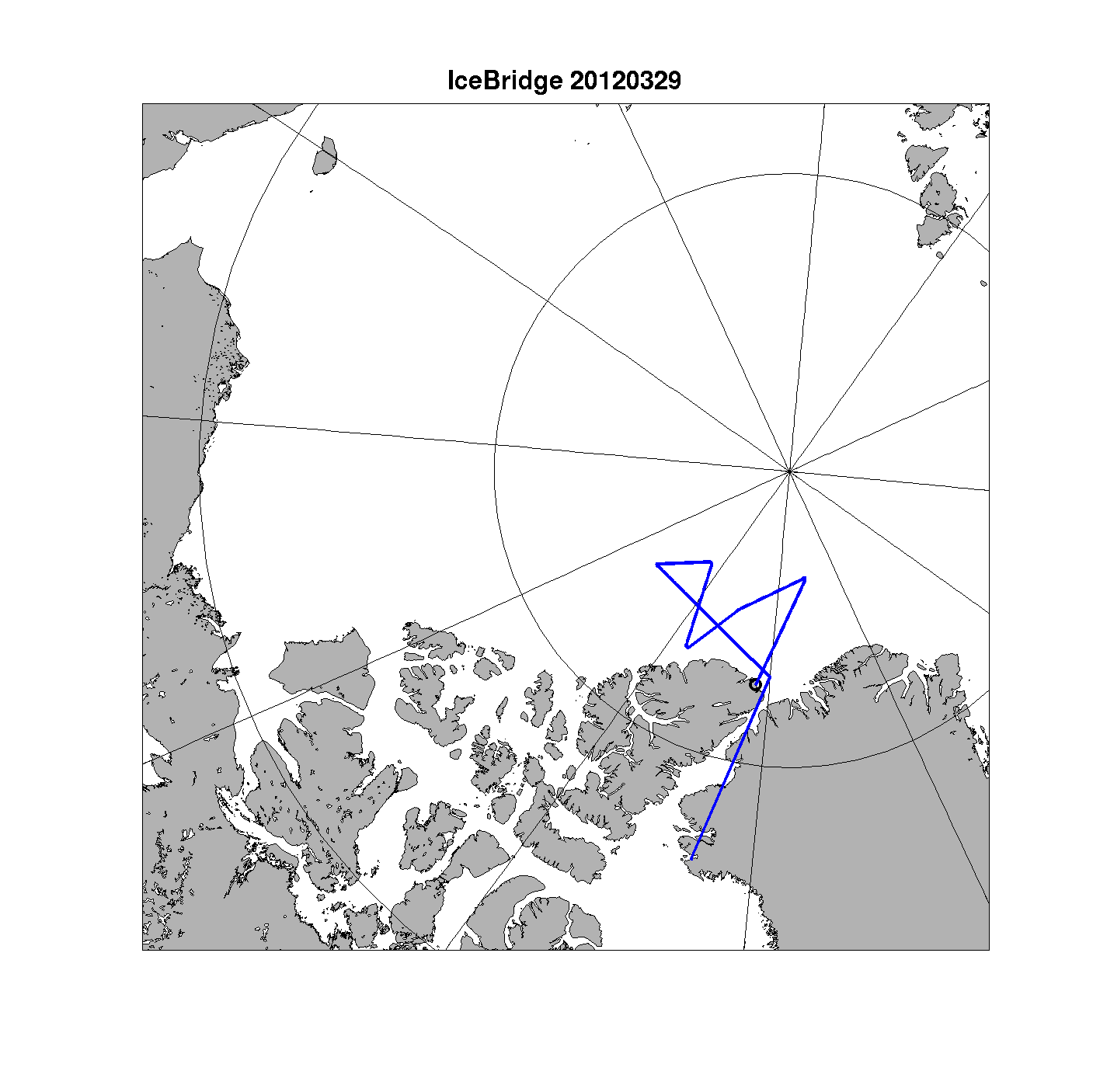 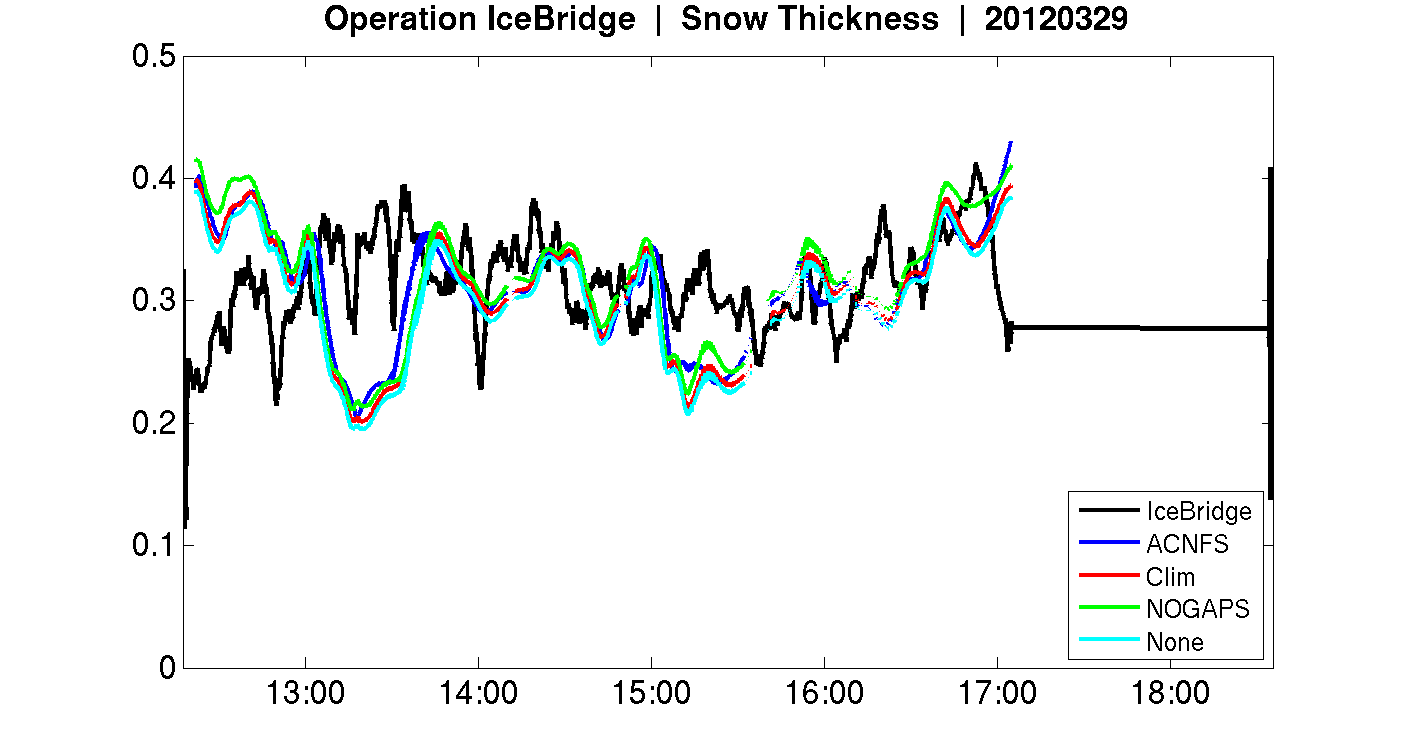 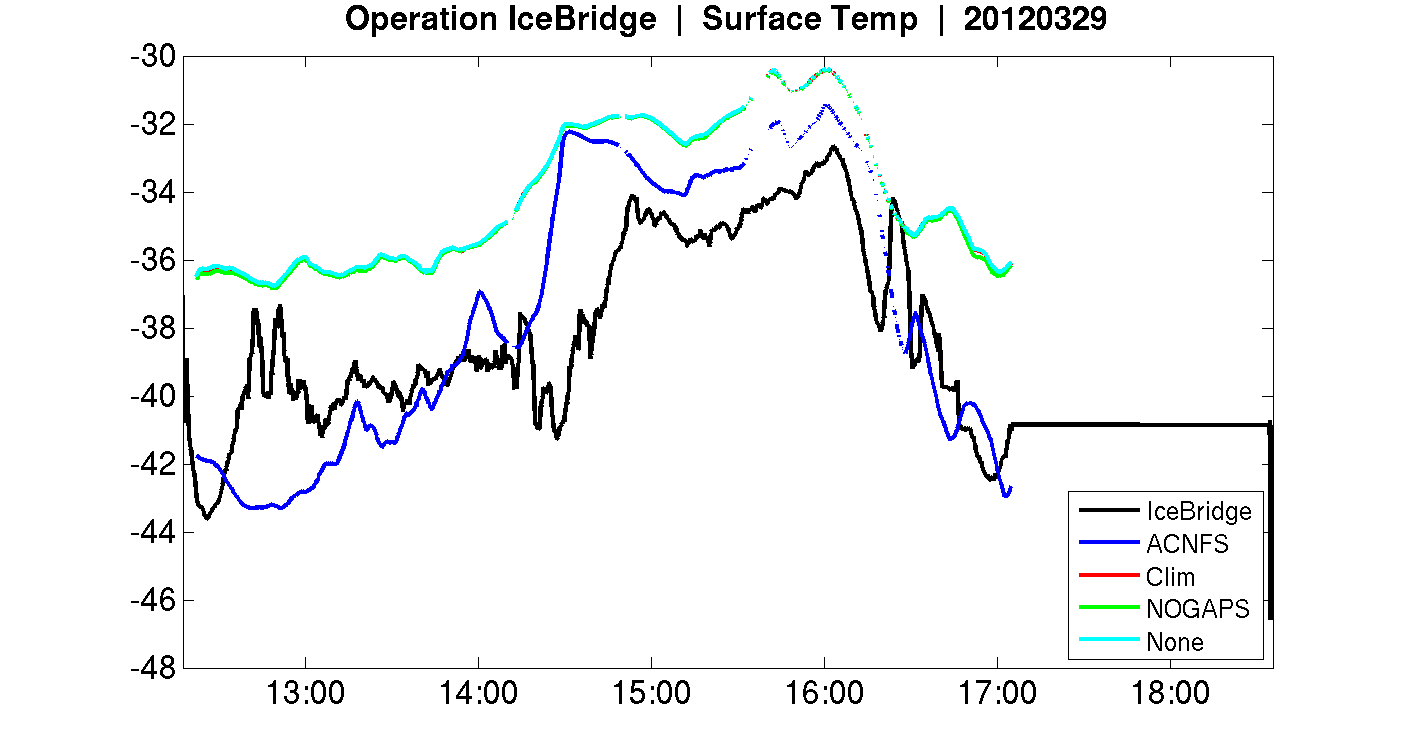 24 OCT 2012
16th AOMIP/ 1st  FAMOS meeting
15
Results
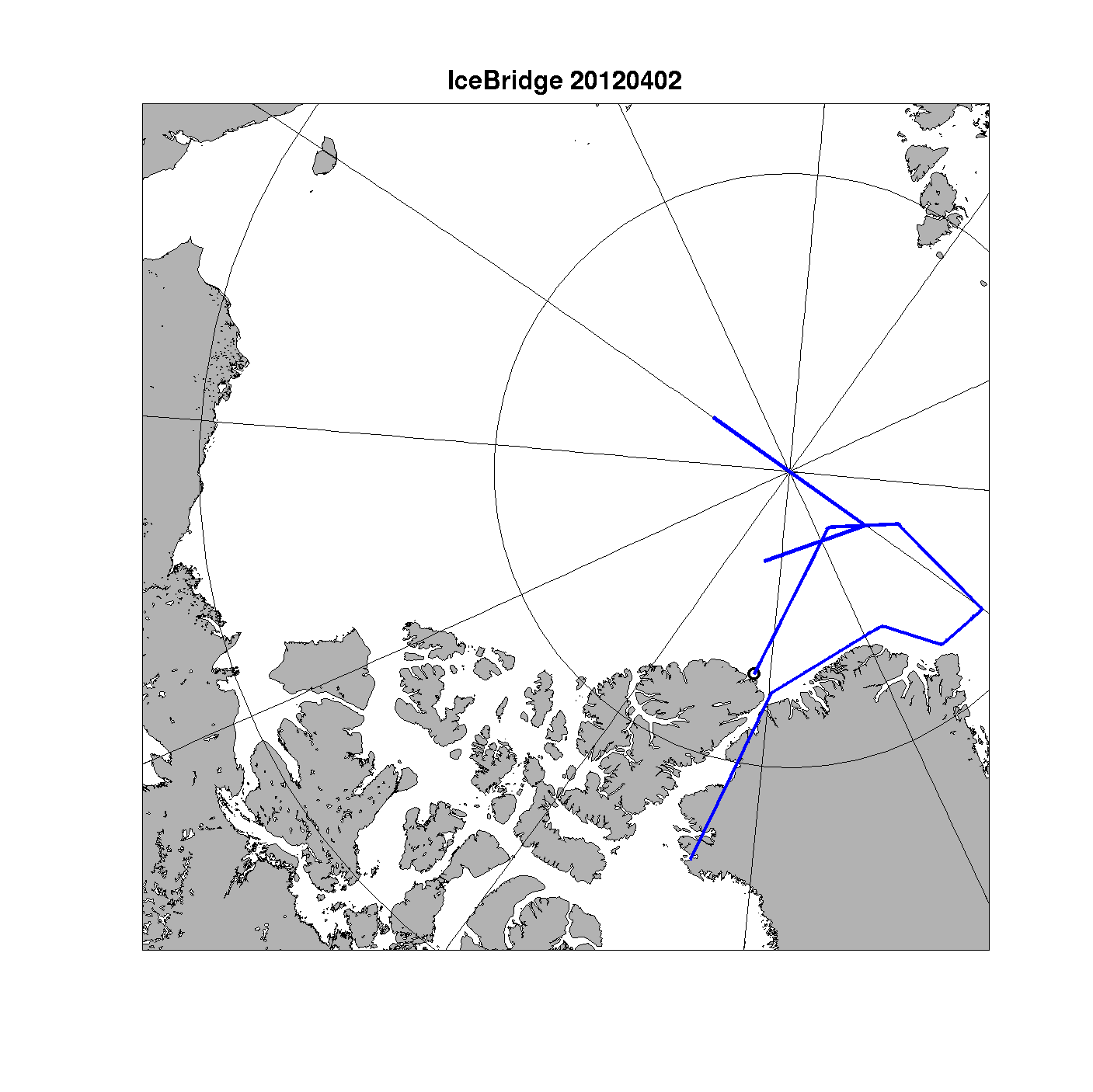 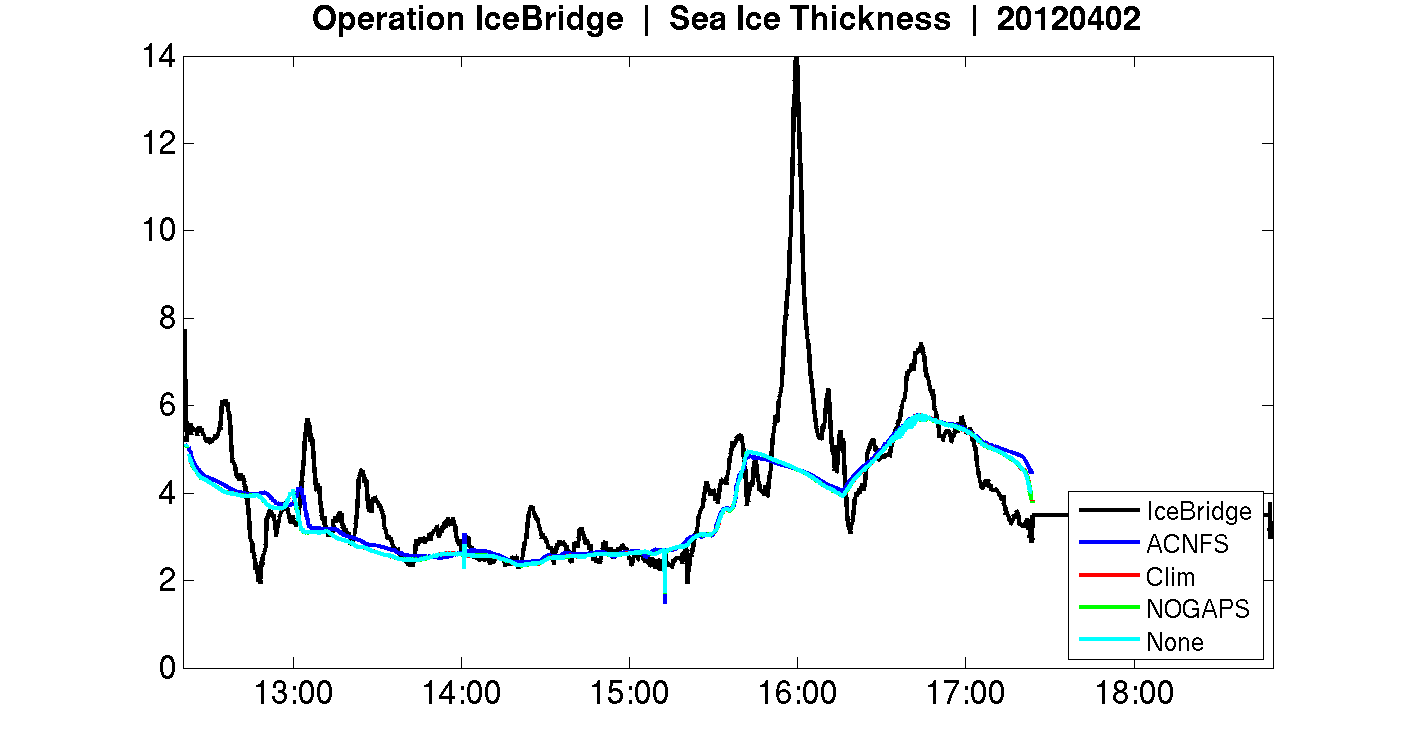 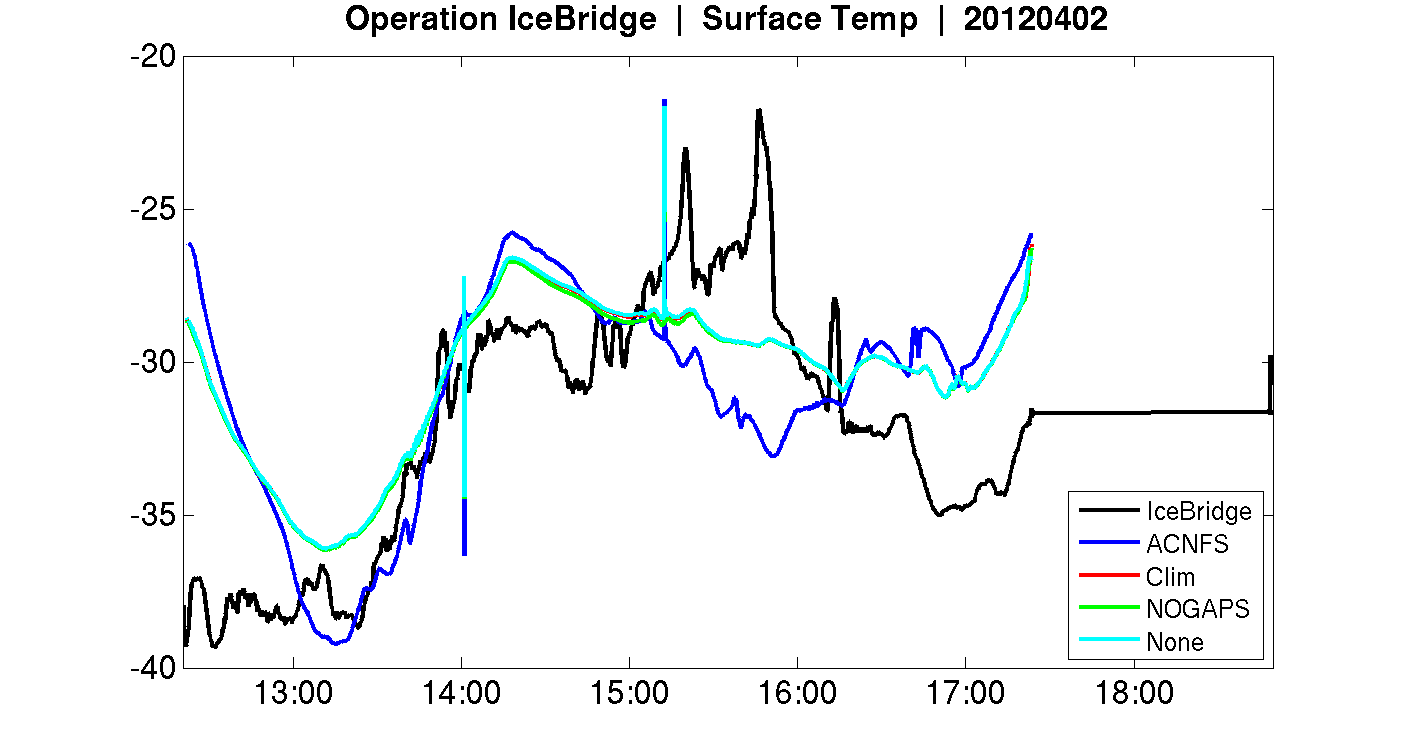 24 OCT 2012
16th AOMIP/ 1st  FAMOS meeting
16
Summary
ACNFS and CICE Stand Alone compared with Ice Bridge sea ice thickness, snow depth, surface temperature
Compared to Ice Bridge:
Modeled Ice Thickness generally 1-2 m too thick
Modeled Snow Depth generally 10-20 cm too deep
Surface Temp ± 5⁰C, follows Ice Bridge pattern
Longer runs needed to see differences due to precipitation
24 OCT 2012
16th AOMIP/ 1st  FAMOS meeting
17
What’s next?
Precipitation comparisons
Climatology vs. NOGAPS
Different snow, different albedo (Melt ponds?)
Assimilation
Will change in observed snow depth help forecast?
Thermodynamics?
Surface temp impact on modeled ice thickness
24 OCT 2012
16th AOMIP/ 1st  FAMOS meeting
18